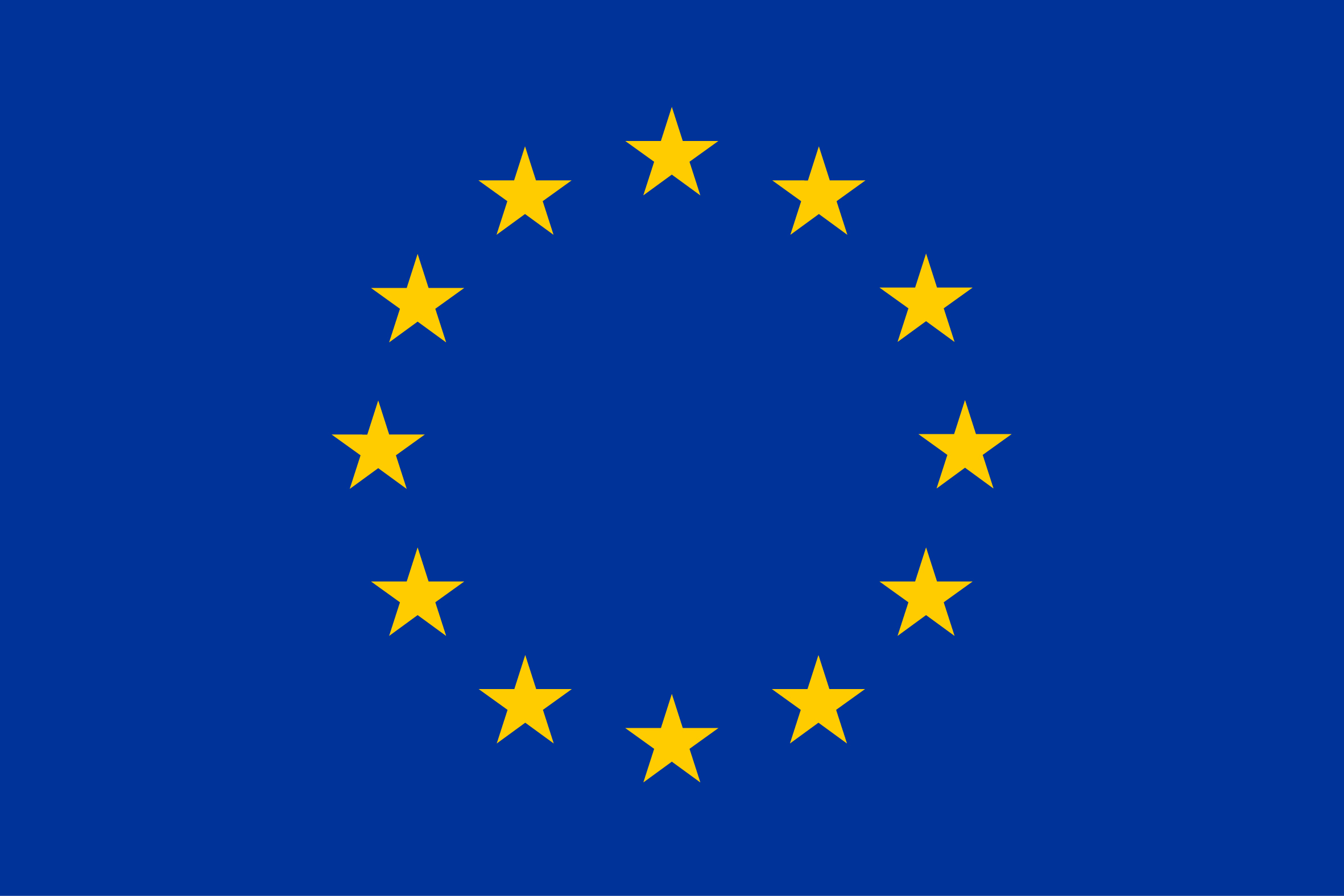 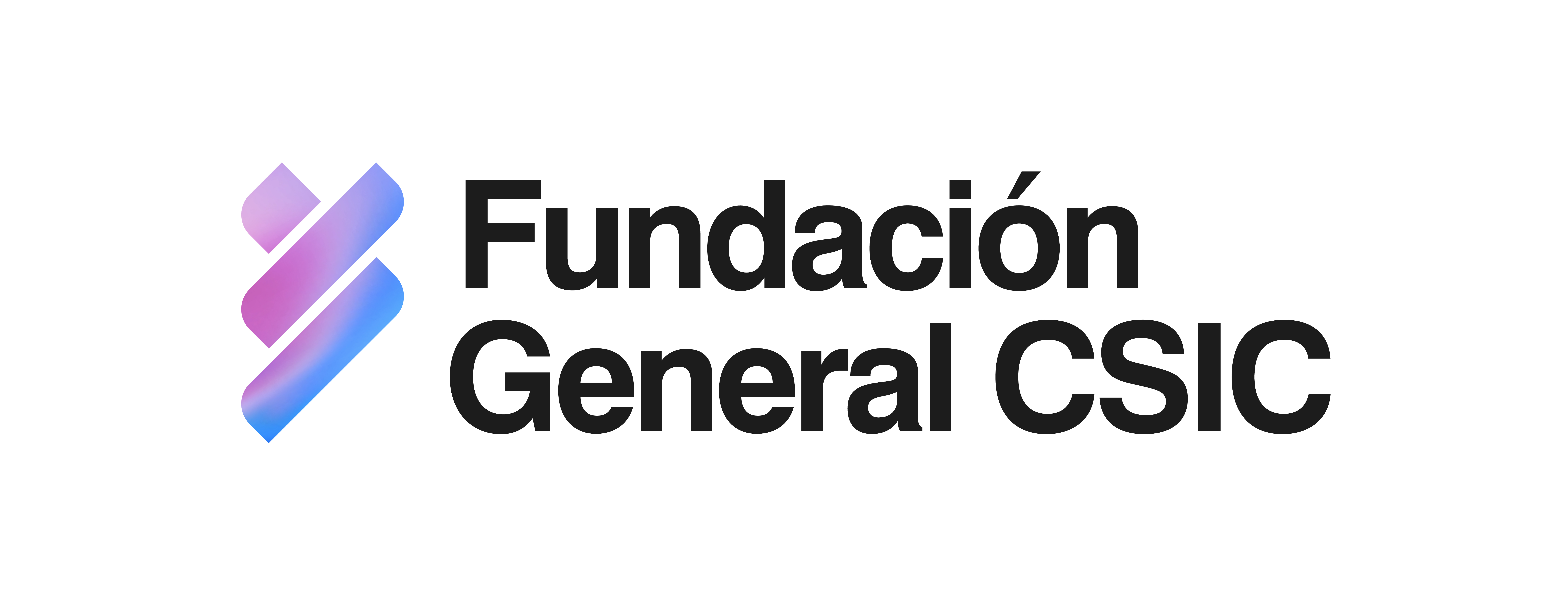 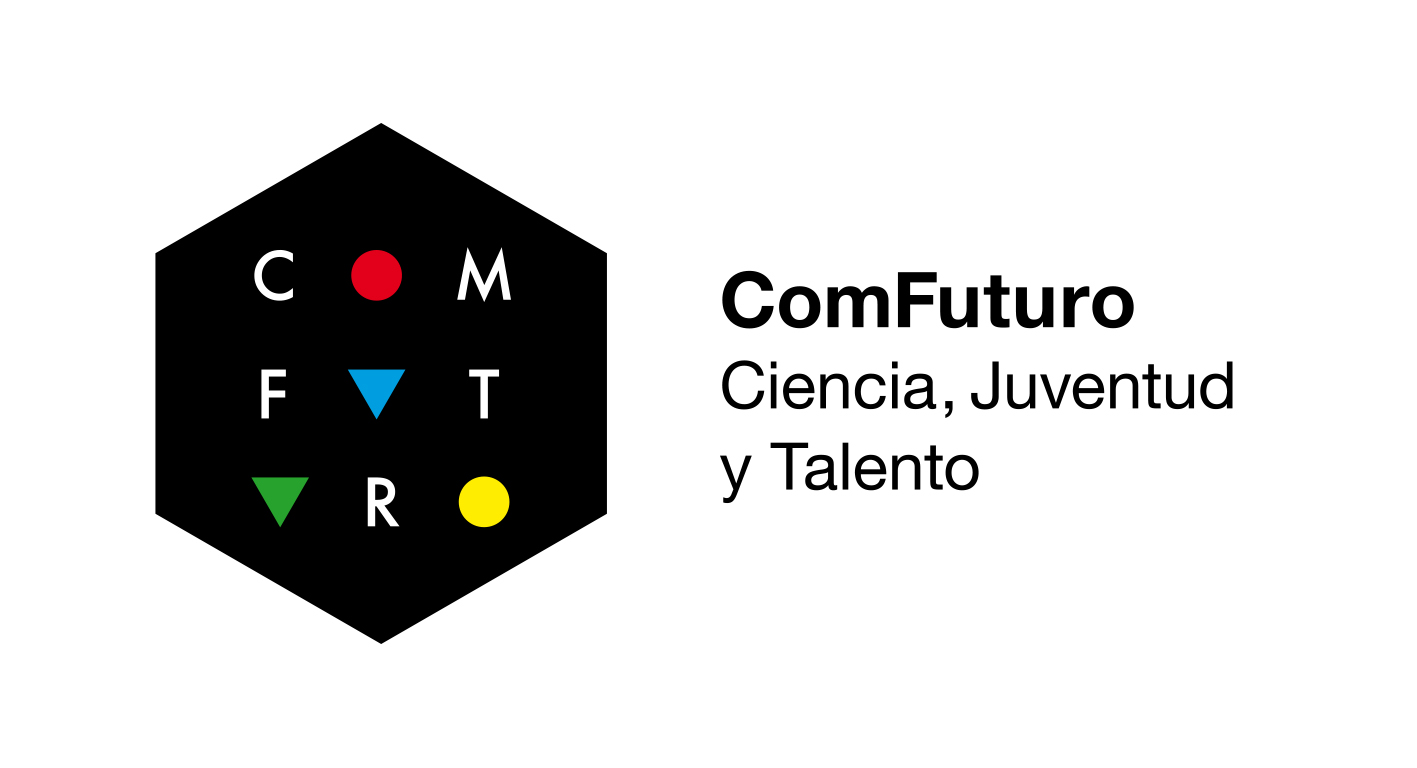 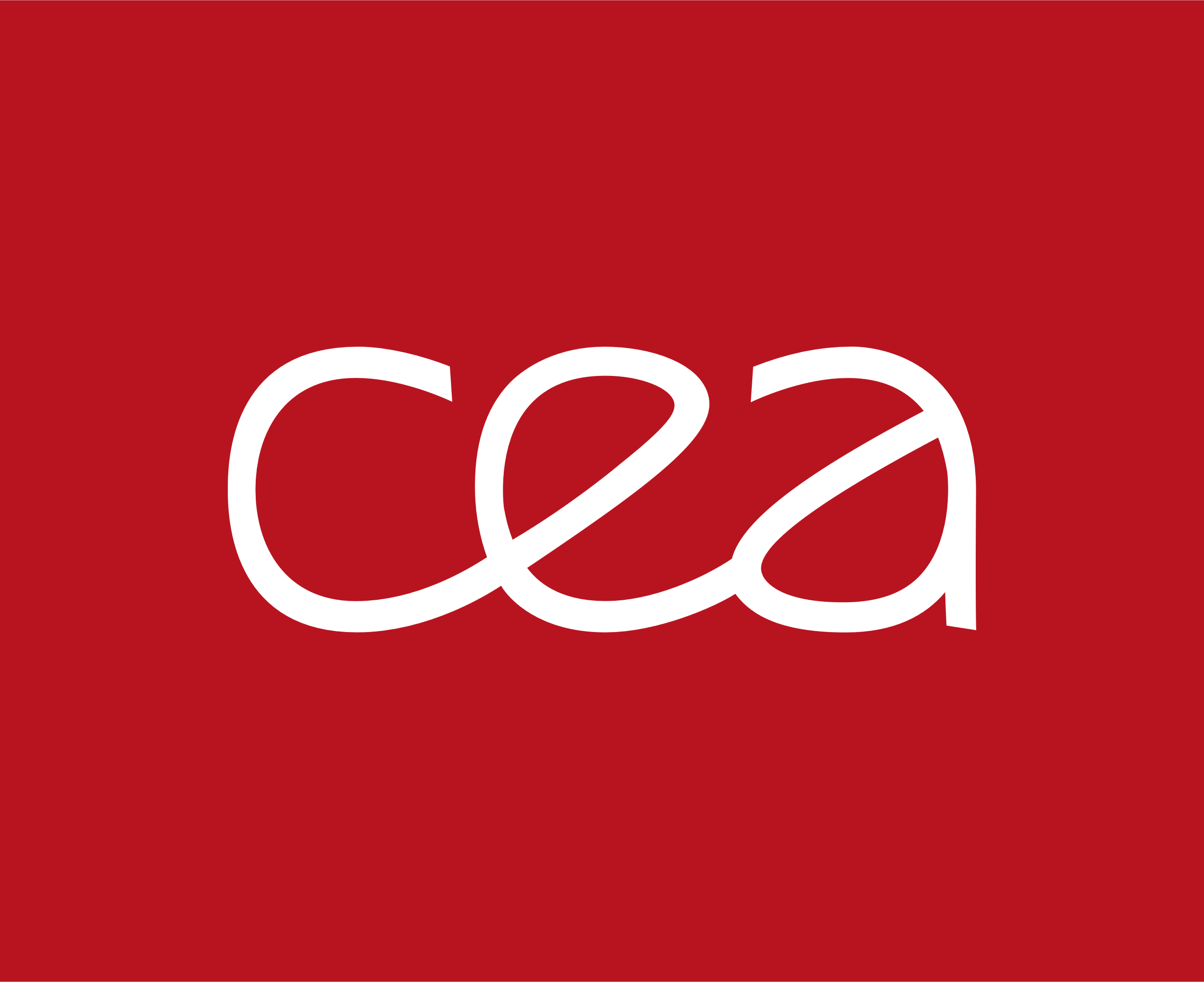 How inhomogeneities enhance the manipulability of Ge spin qubits
JOSÉ CARLOS ABADILLO-URIEL, BIEL MARTINEZ, ESTEBAN RODRIGUEZ, YANN-MICHEL NIQUET
CEA GRENOBLE

Now Comfuturo fellow at icmm-csic
outline
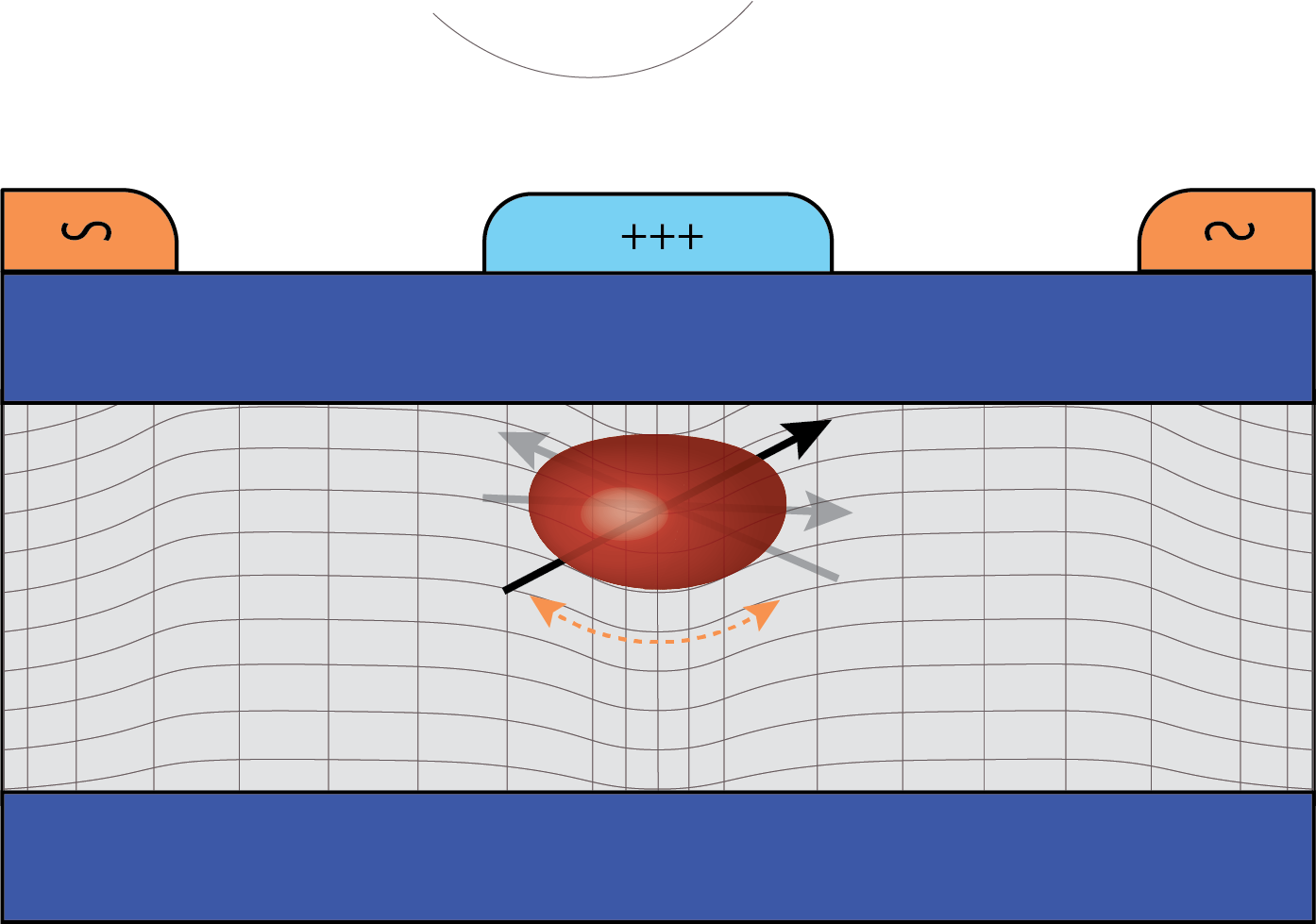 Introduction to semi & hole qubits

Usual manipulation of hole qubits

Inhomogeneous electric fields

Inhomogeneous strains

Conclusions
Why semiconductor qubits?
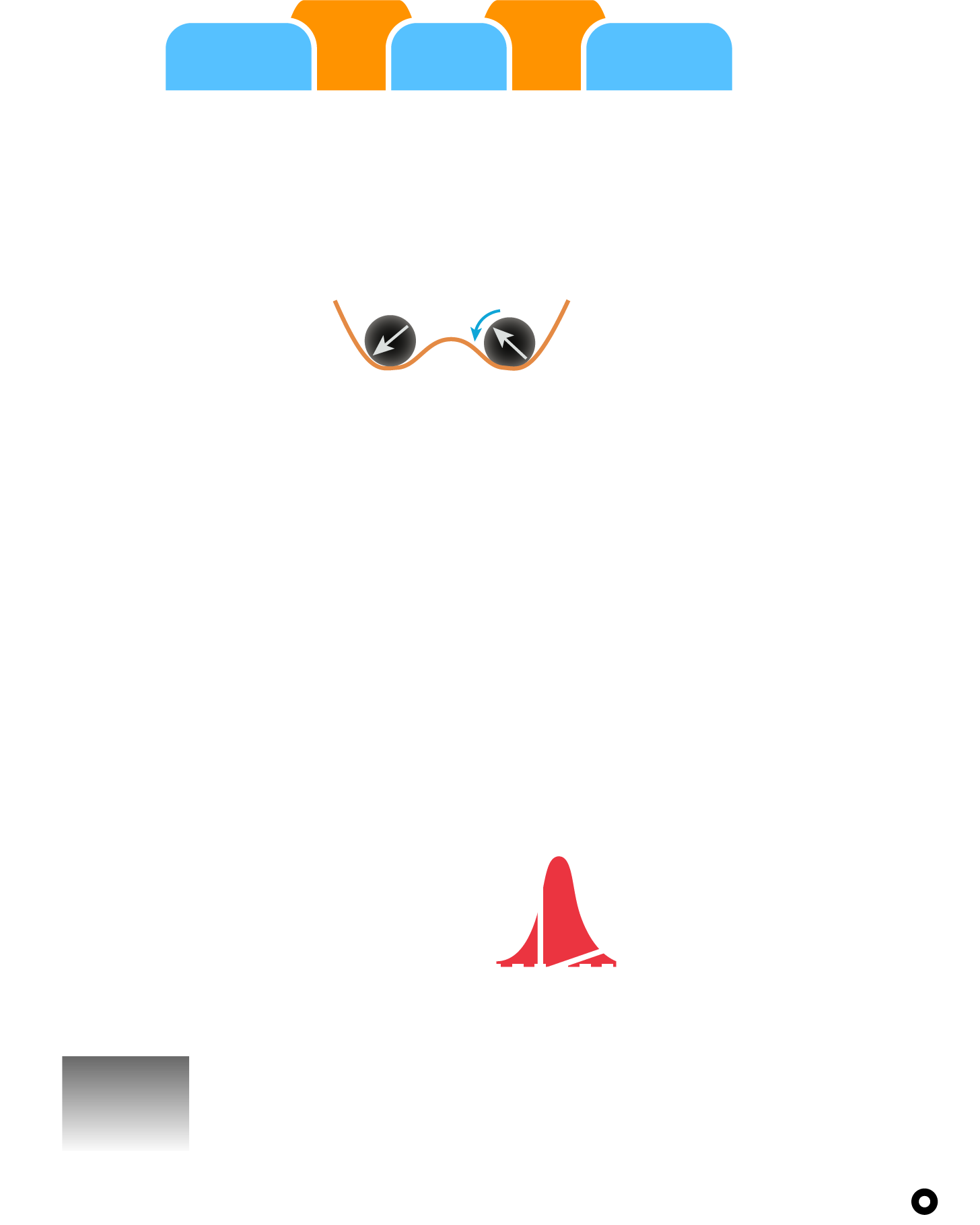 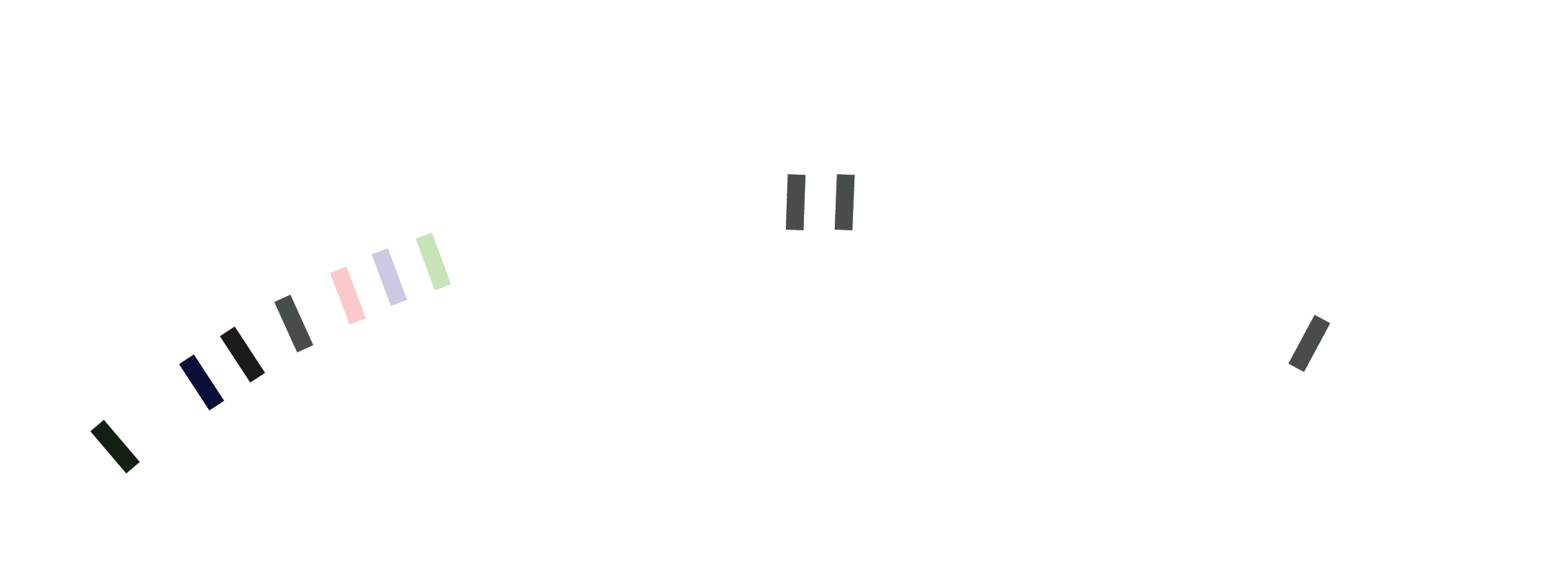 From Chatterjee et al., Nature Reviews Physics, 3, 157-177 (2021)
Semiconductor Industrially compatible

Good coherence times & gate manipulability

Prospects of scalability (small unit cell)

Possible avenue for high-temperature operation (4K)
see, e.g. Nature 580, 355-359 (2020)
Why hole spin qubits?
High SOC : fast all-electrical manipulation
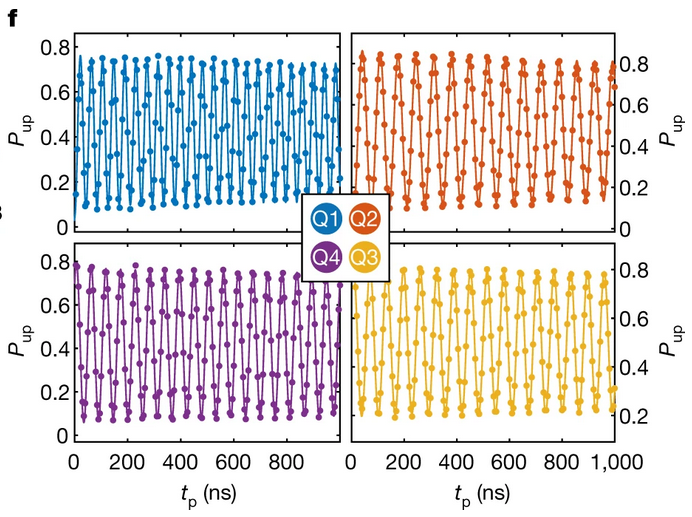 Qubit properties are highly tunable through gate voltages
Cool physics: anisotropic g-matrices, Rashba SOC, sweet spots
State of the art
4-qubit processor: single-qubit gates above 99.9% and 
two-qubit above 99% (Hendrickx et al., Nature 591, 580–585 (2021))

Large coherence T2*~90 μs  (Piot et al., Nat. Nano (2022))

“Hot”-qubit operation ~ 4K (Carmenzind et al., Nat. Electronics 5, 178–183 (2022))

Spin-photon coupling of 330 MHz in hybrid Si-cQED system  (Yu et al., Nature Nanotechnology (2023))
Hendrickx et al., Nature 591, 580–585 (2021)
Manipulating hole spins
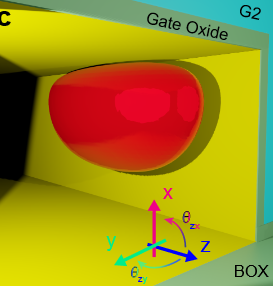 -Hole spin is coupled to its motion
-We focus on planar dots (isotropic in-plane confinement)
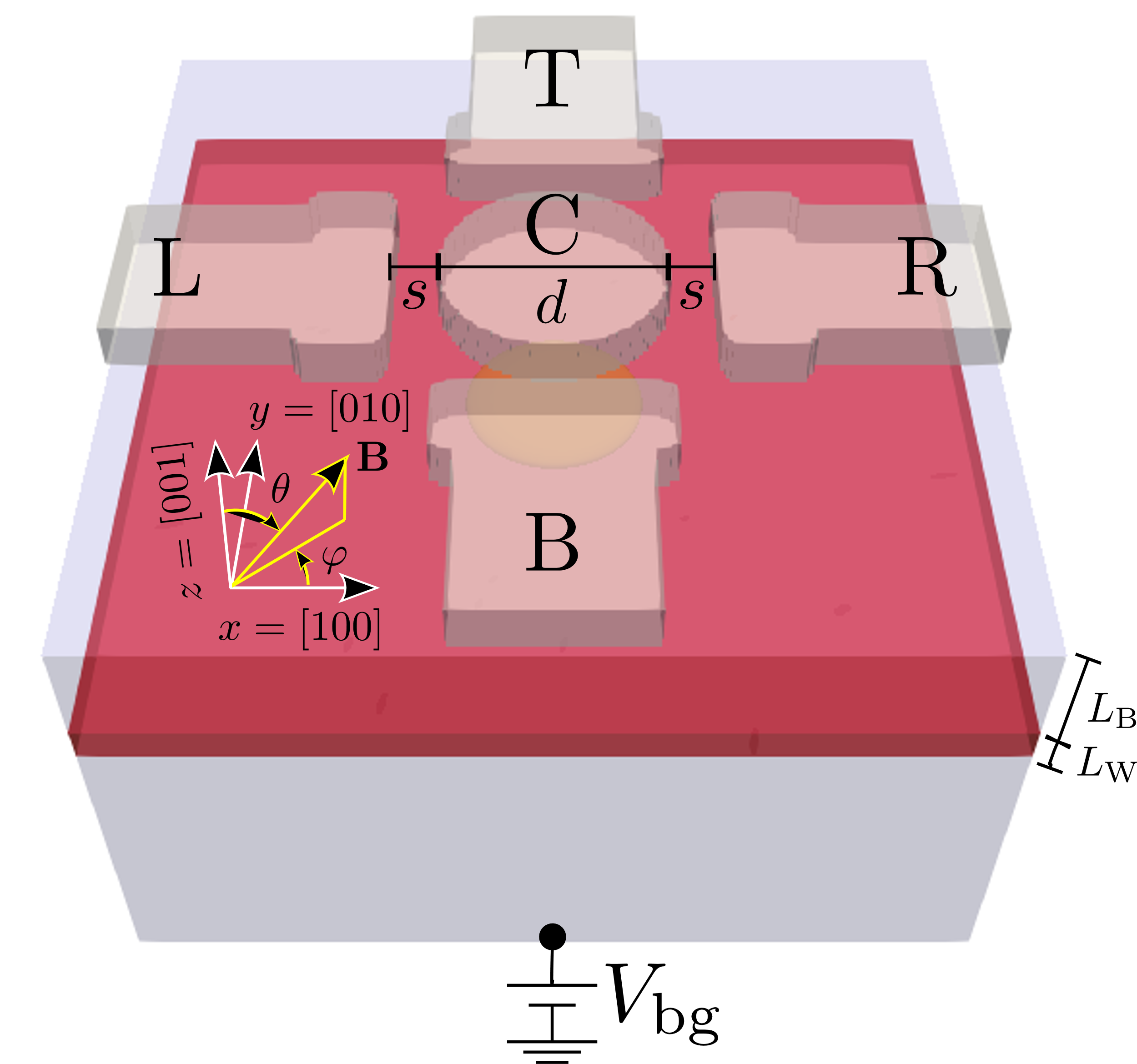 -Hamiltonian of a hole under a magnetic field
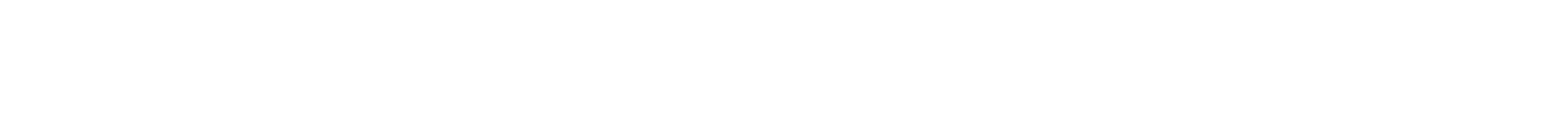 for holes in Ge, g_x ~ g_y ~ 0.15	             g_z ~ 13.5
Rashba spin-orbit coupling
-Lack of inversion symmetry. Determined by geometry and gates
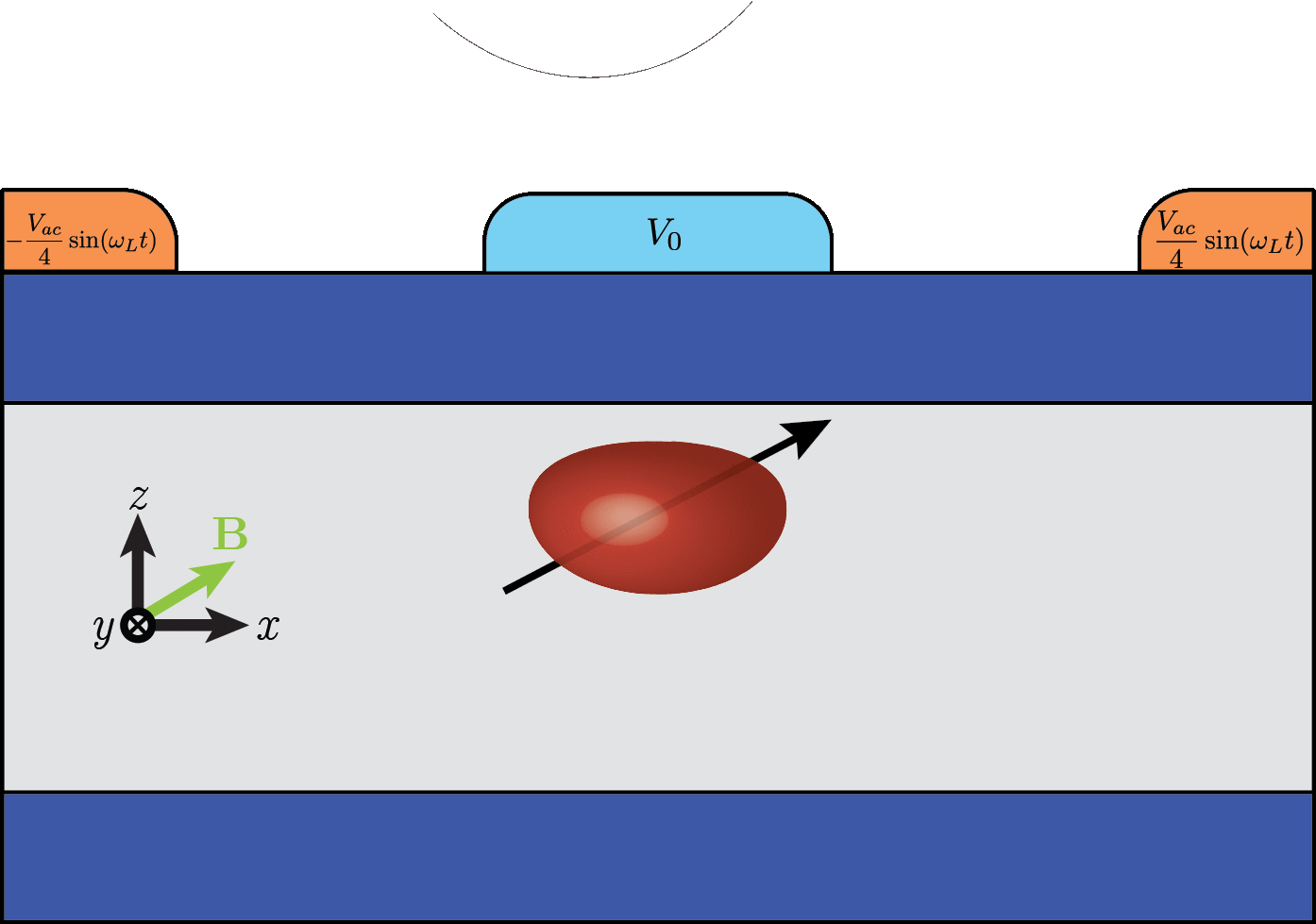 Michal et al., Phys. Rev. B 103, 045305 (2021)
Bosco et al., Phys. Rev. B 104, 115425 (2021)
In the experiments the magnetic field is in-plane Bx
g-tmr
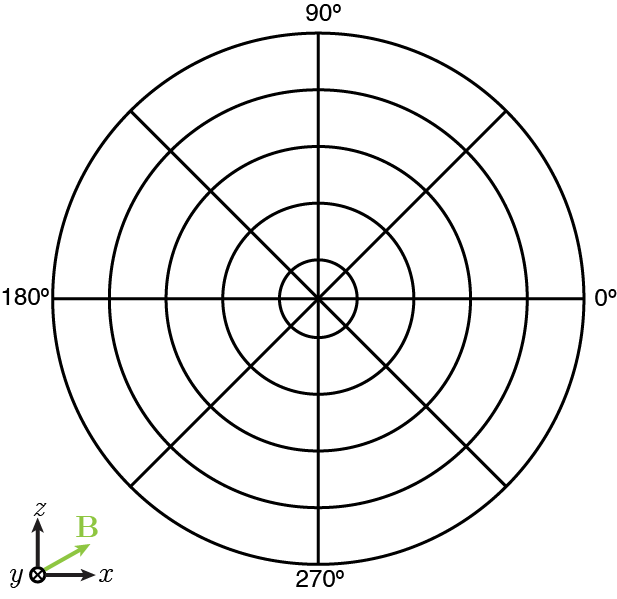 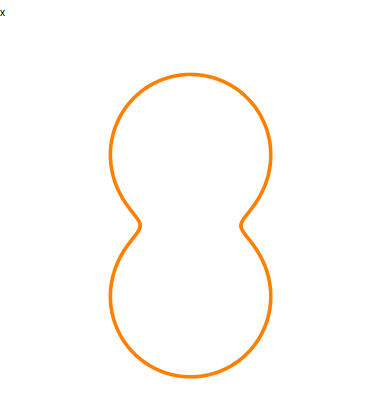 qxz
g(V(t))
2
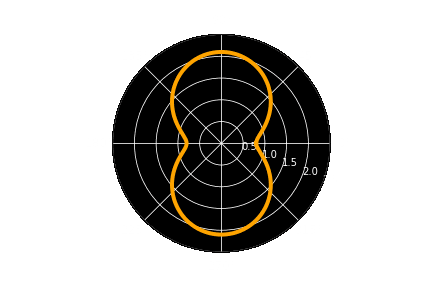 1.5
1
0.5
-g-factor is anisotropic. By driving g-tensor the hole feels a time-dependent magnetic field

-Deforming the dot with electric fields induces changes in the g-tensor

Effective when
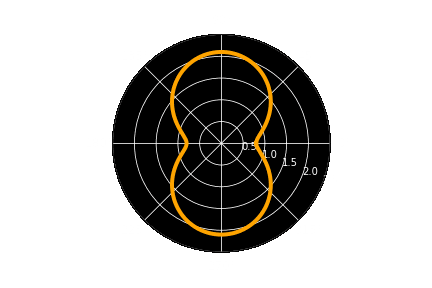 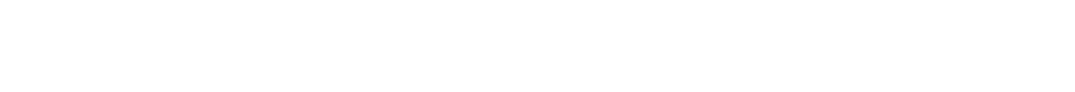 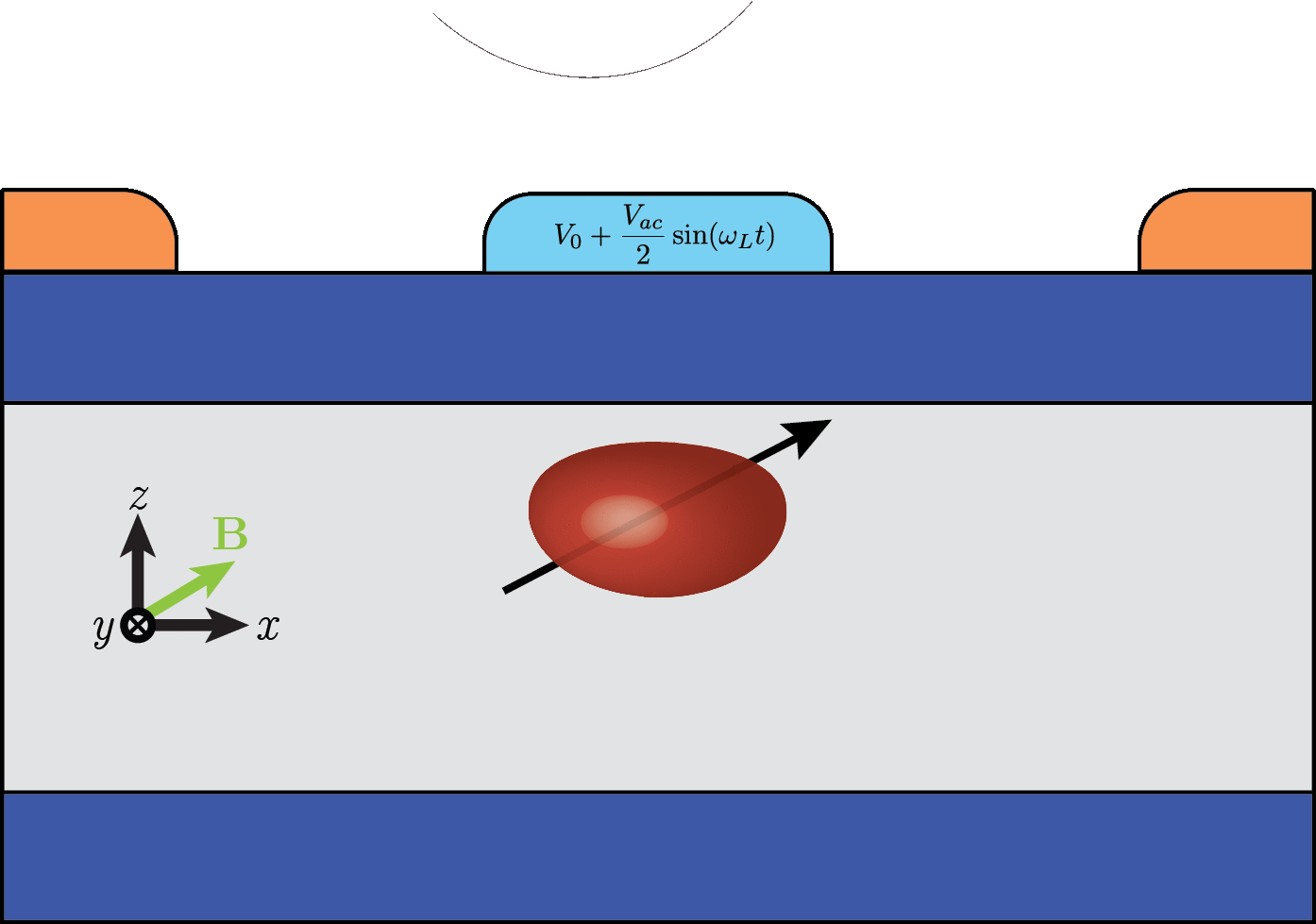 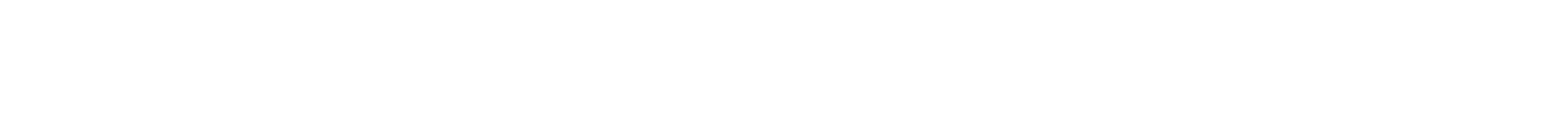 Crippa et al. (2018) PRL 120
Kato et al. (2003) Science 229
Explaining hole experimental data
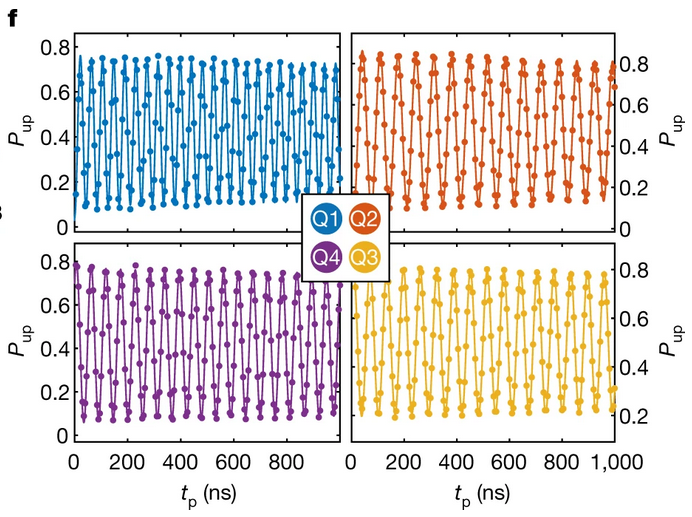 In the experiment, they use in-plane magnetic fields which are inefficient for both cubic Rashba and gTMR


Is there some missing mechanism?


Reviewing the usual assumptions:

	-Separable and homogeneous confinement field

	-Biaxial strains
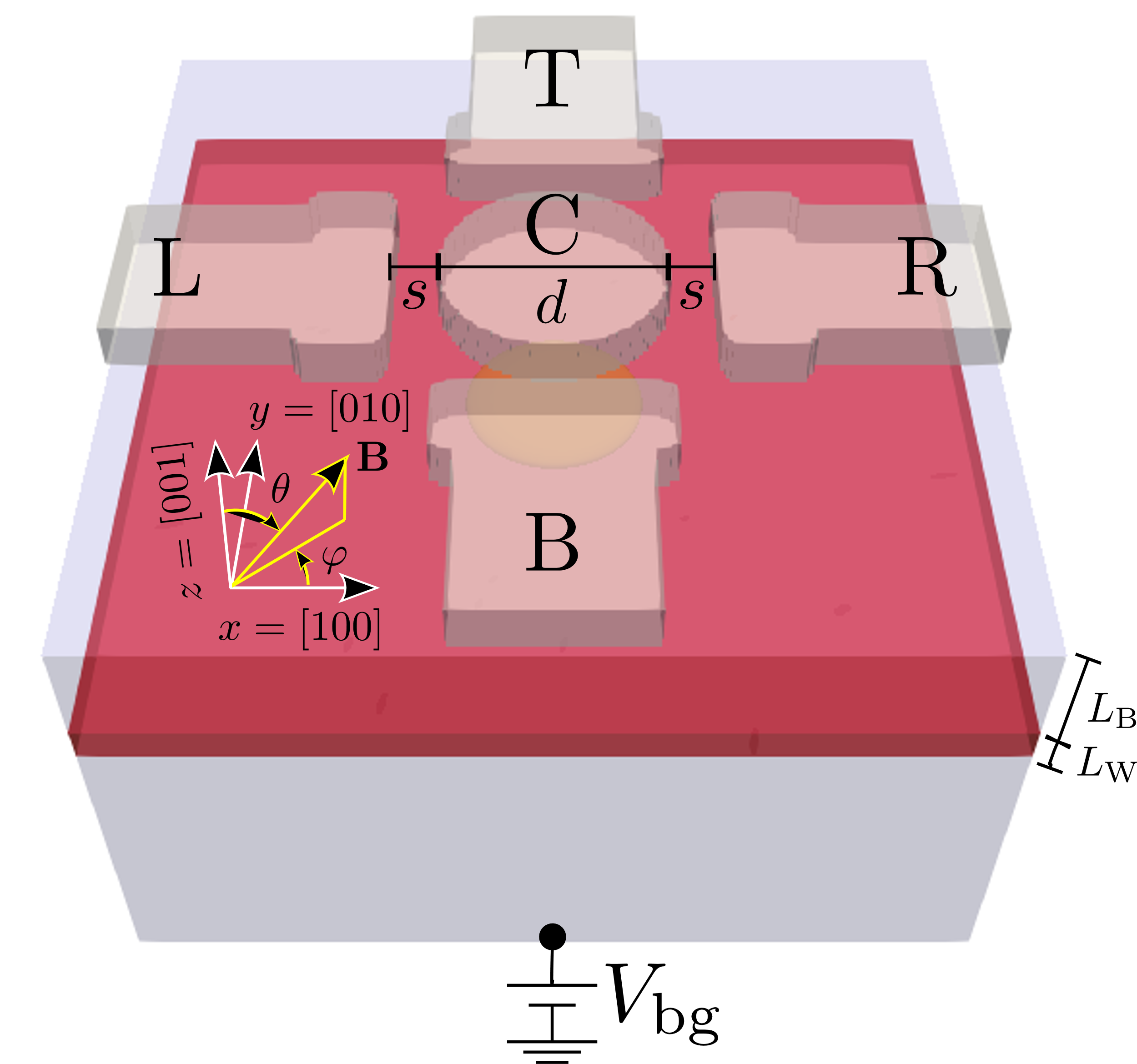 INHOMOGENEOUS & NON-SEPARABLE CONFINEMENT FIELDS
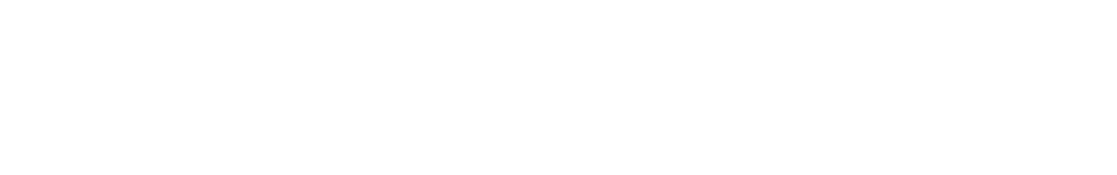 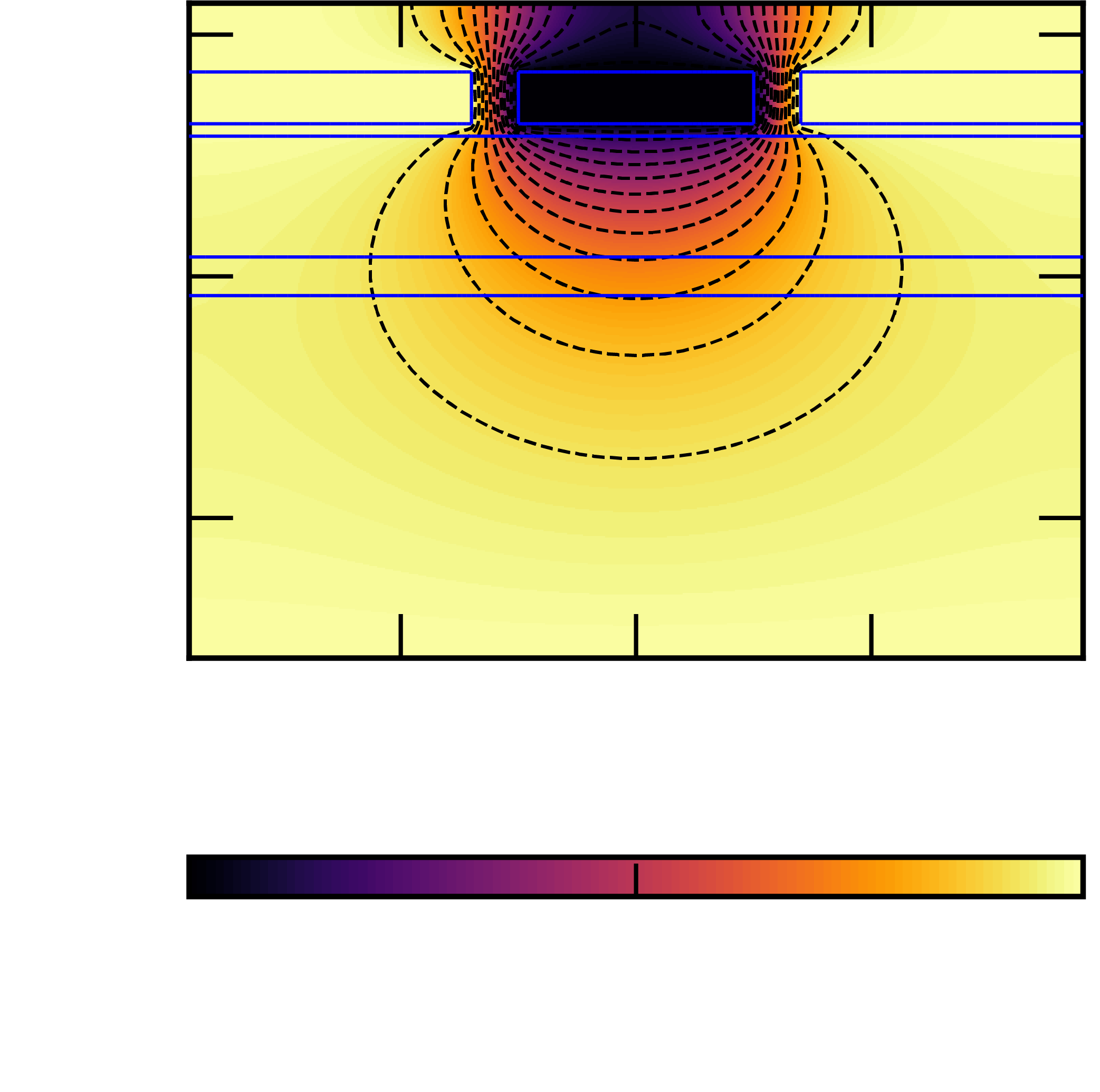 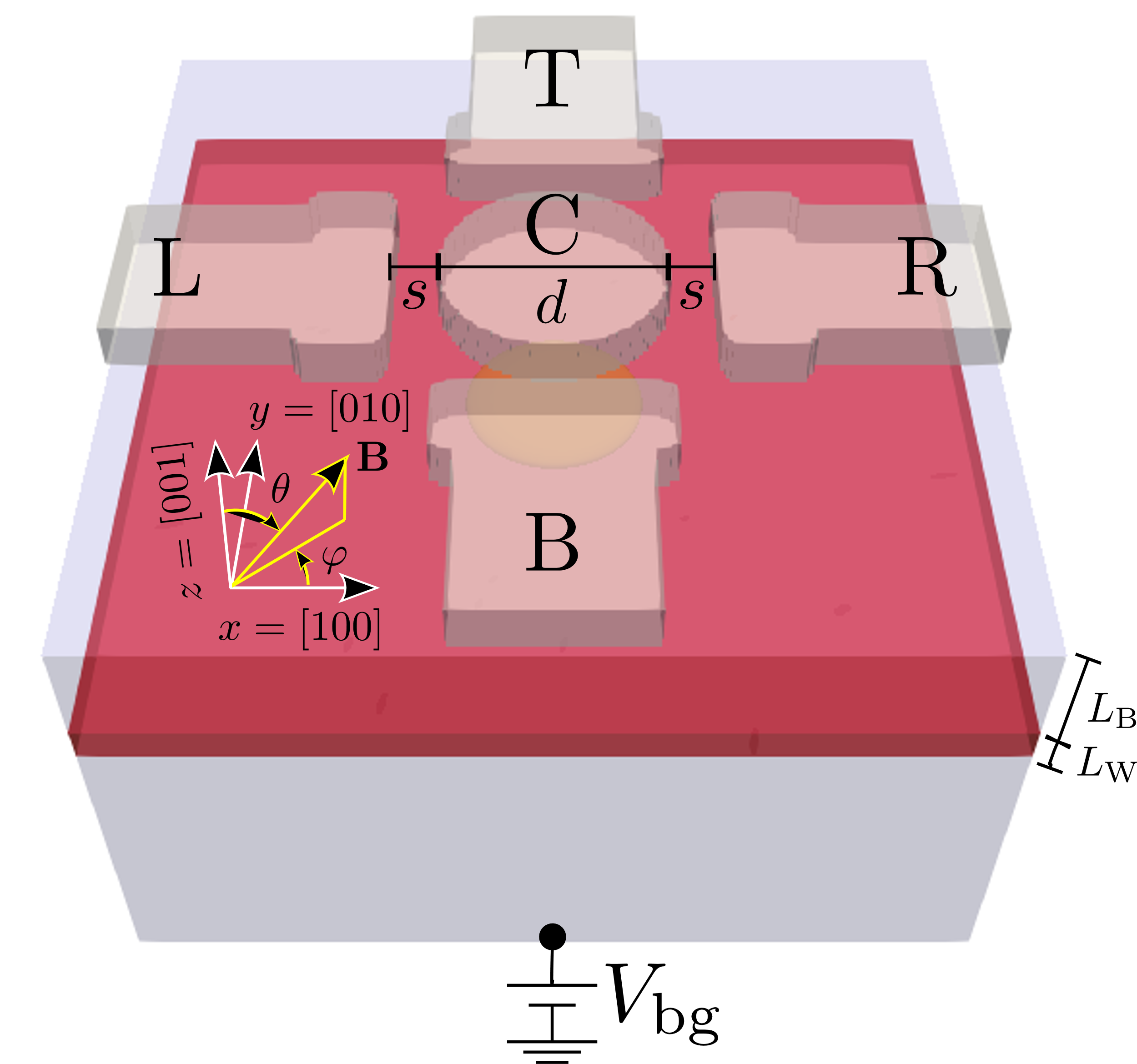 Gates have finite size and are separated a certain distance away from the hole
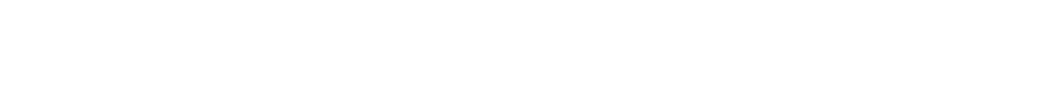 Non-separable field allows in-plane manipulation
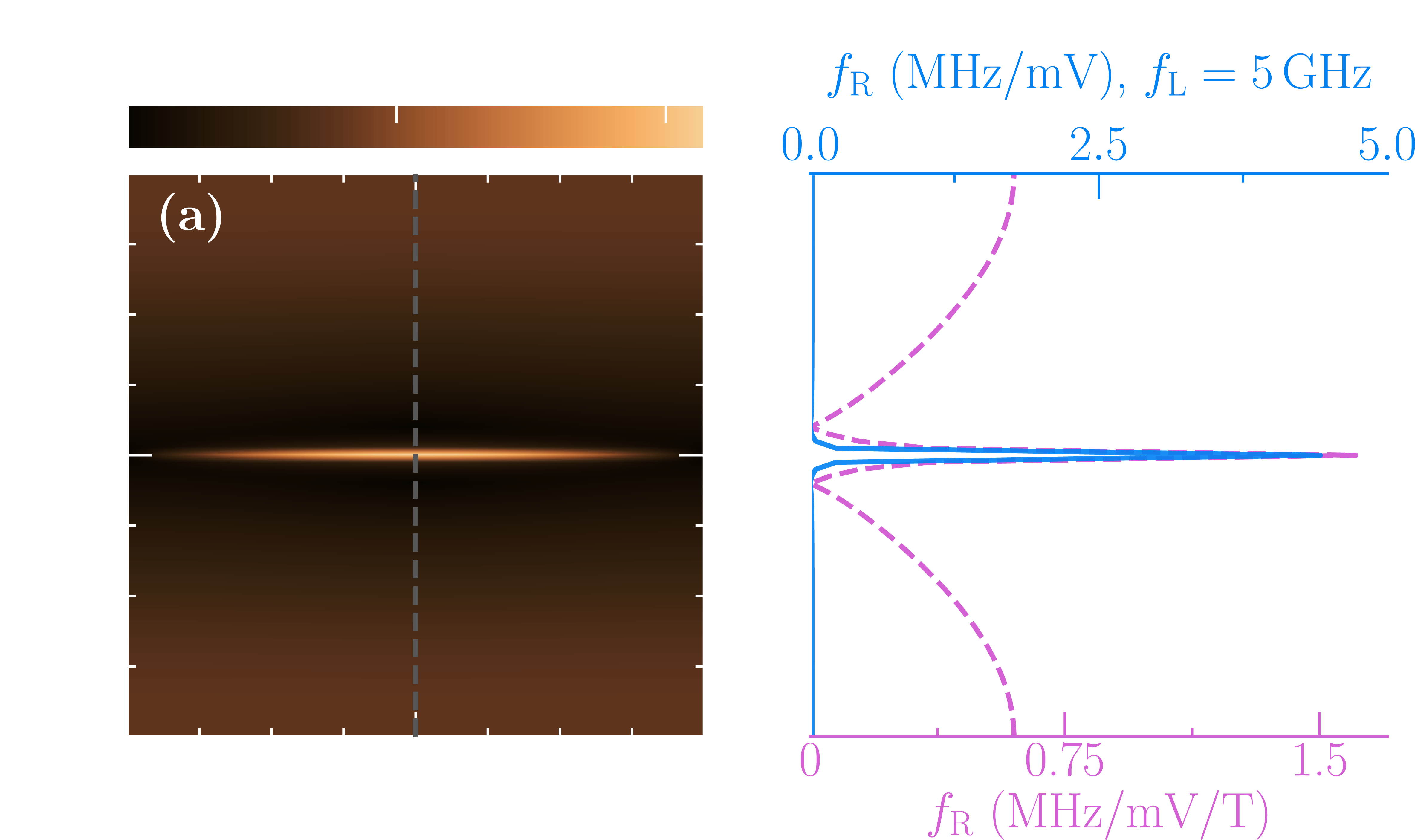 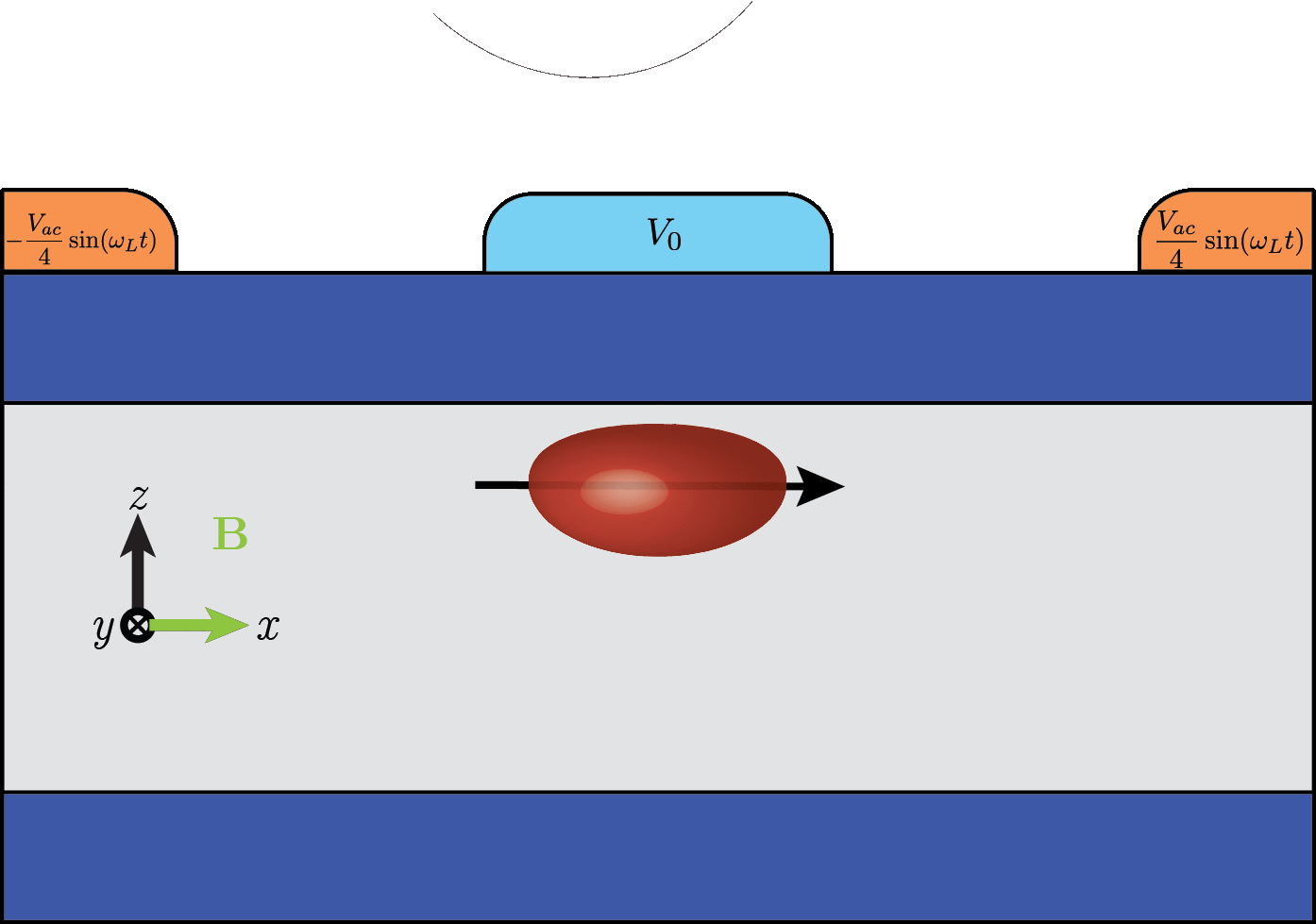 z
Cubic Rashba
x
y
Non-separable feature
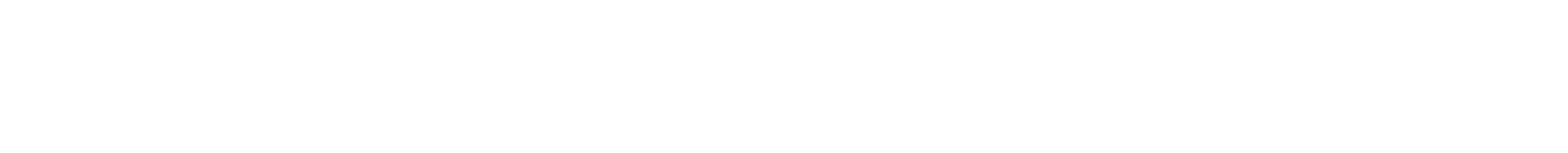 Still, Rabi frequencies are low. What’s missing?
INHOMOGENEOUS STRAIn
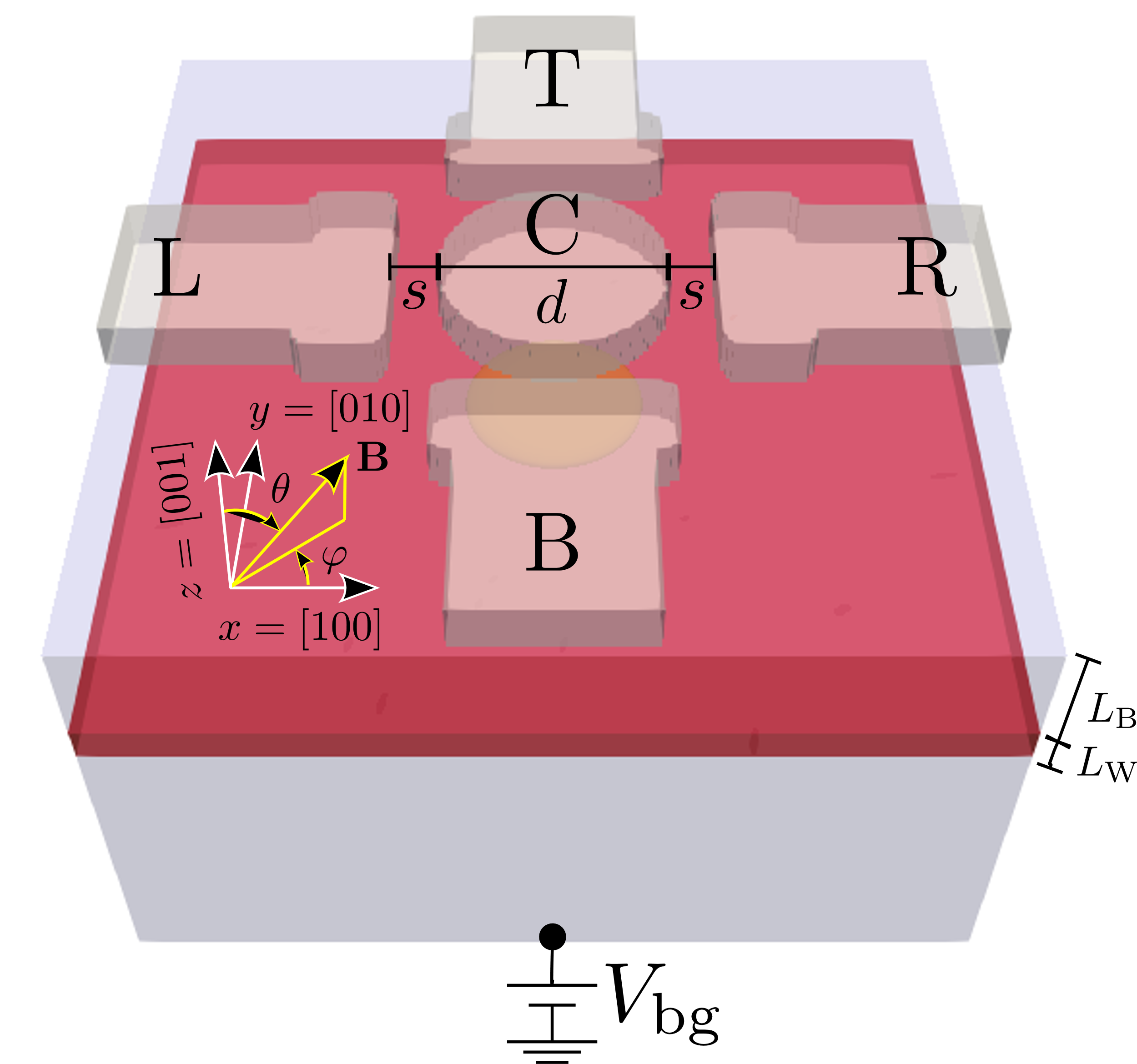 Strain is assumed to be biaxial due to barrier & well lattice mismatch
Device is made with different materials with different expansion coefficients
Numerically minimizing the elastic energy density at low T, leads to inhomogeneities commensurate with the gate stack
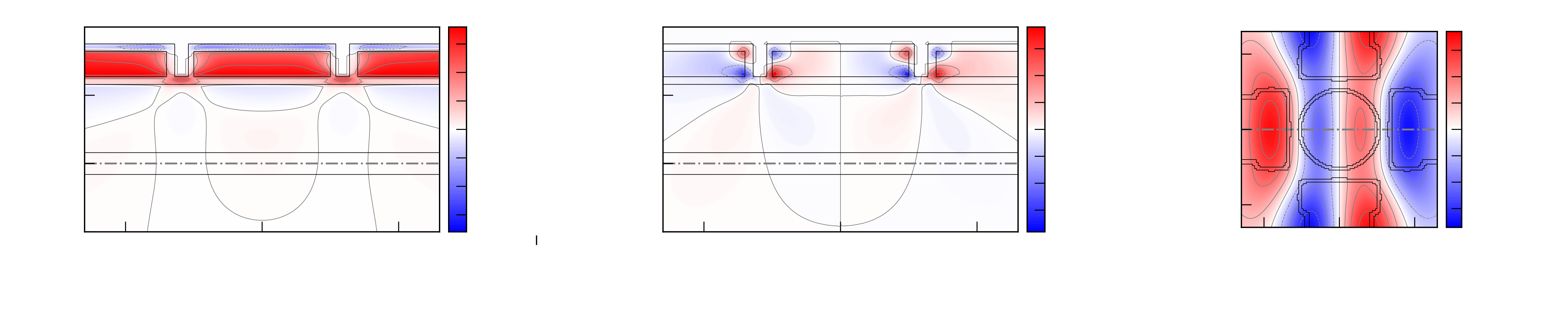 STRAIN INDUCES NEW GTMR AND RASHBA MECHANISMS
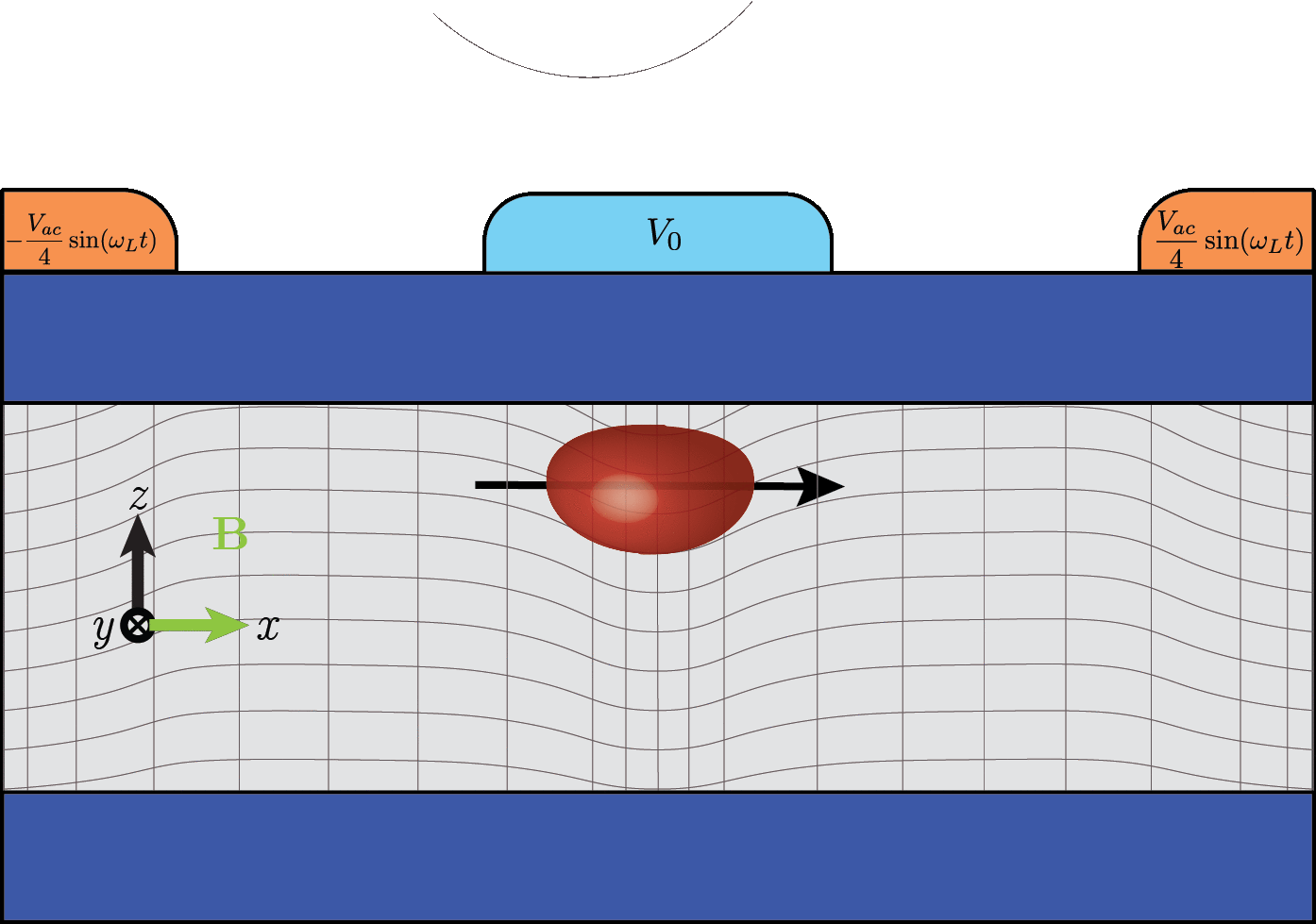 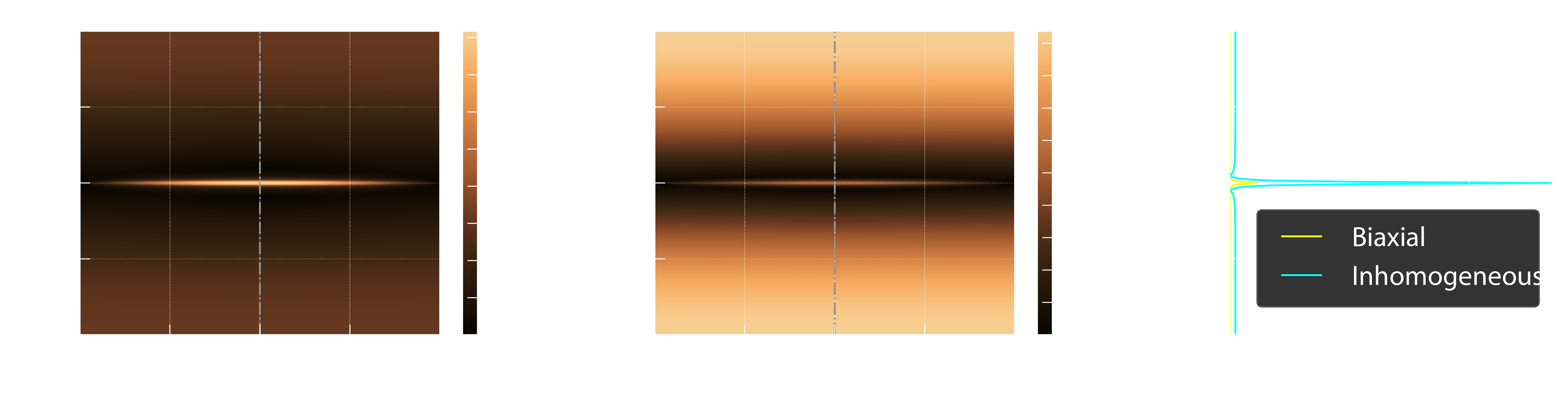 z
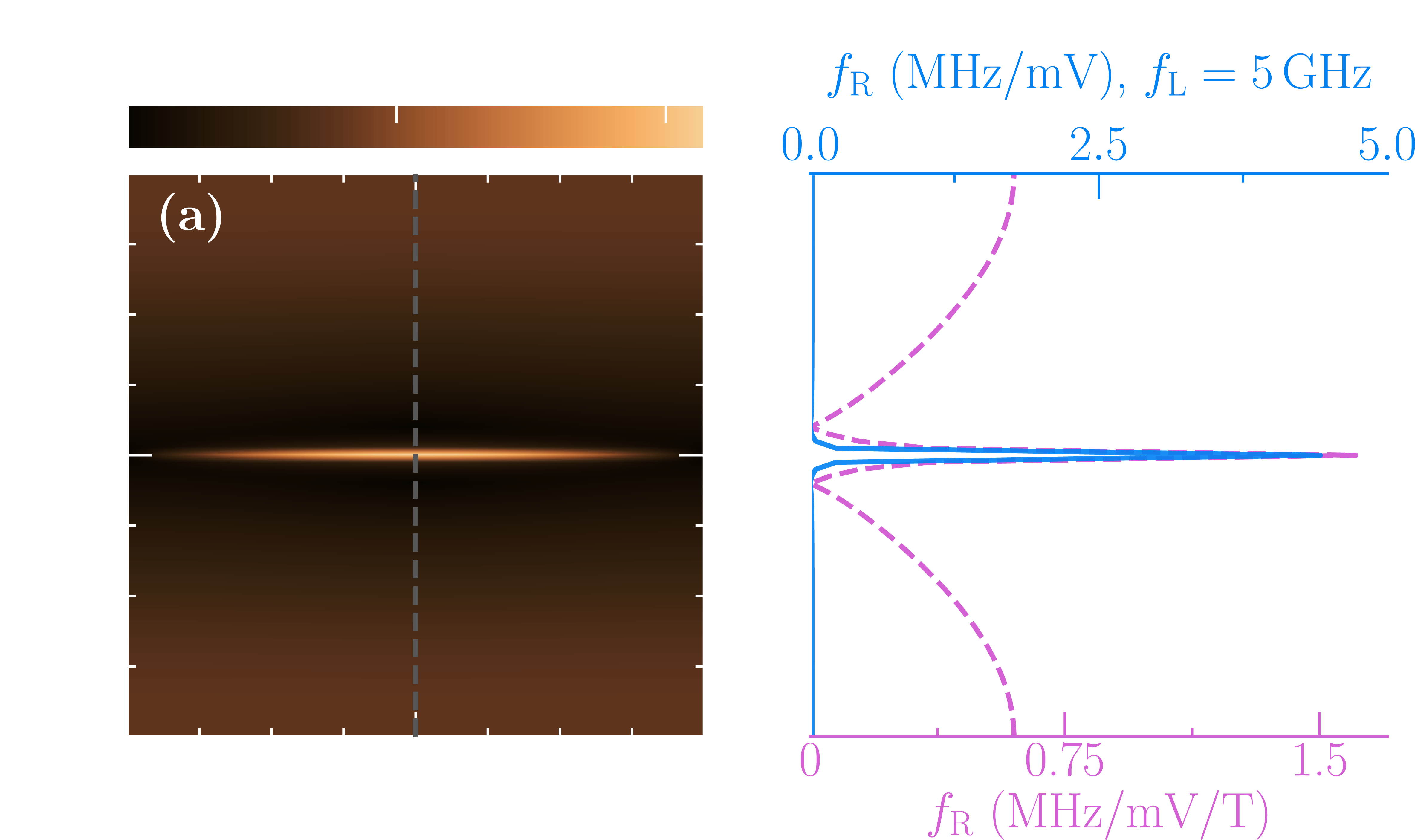 Linearized Rashba
y
x
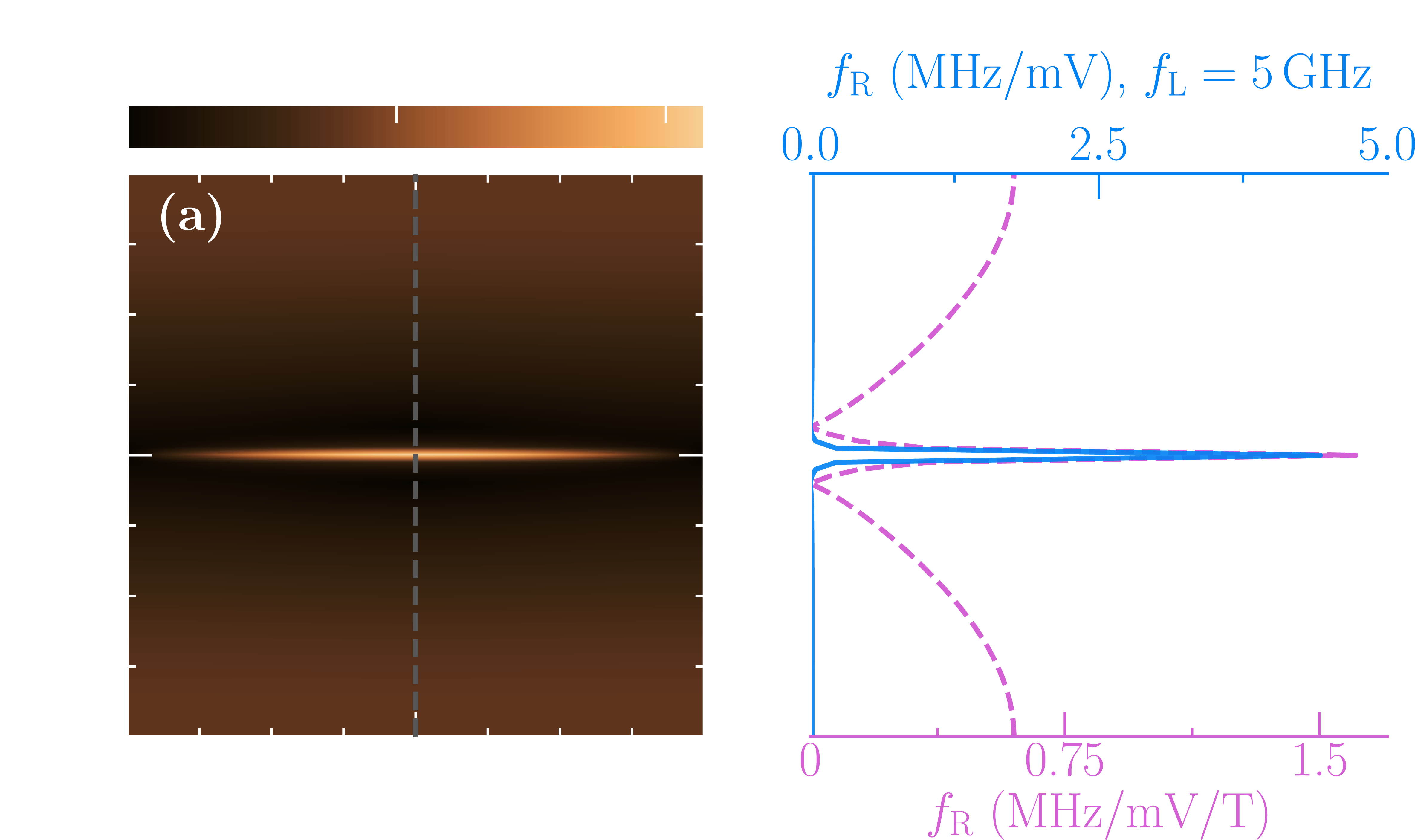 Enhanced in-plane feature
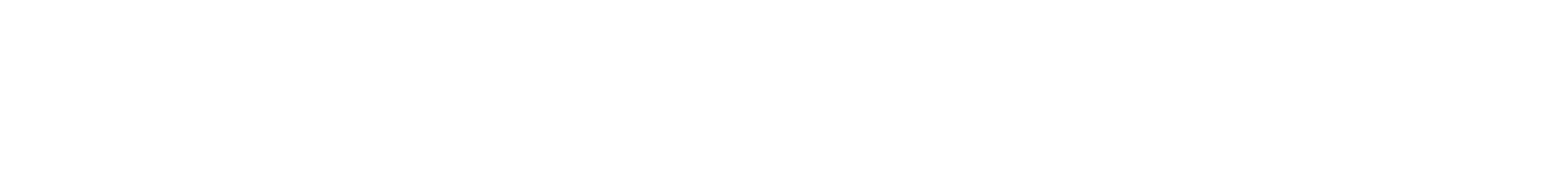 Rabi frequencies now match the experiment
STRAIN slightly improves quality factors
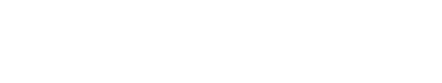 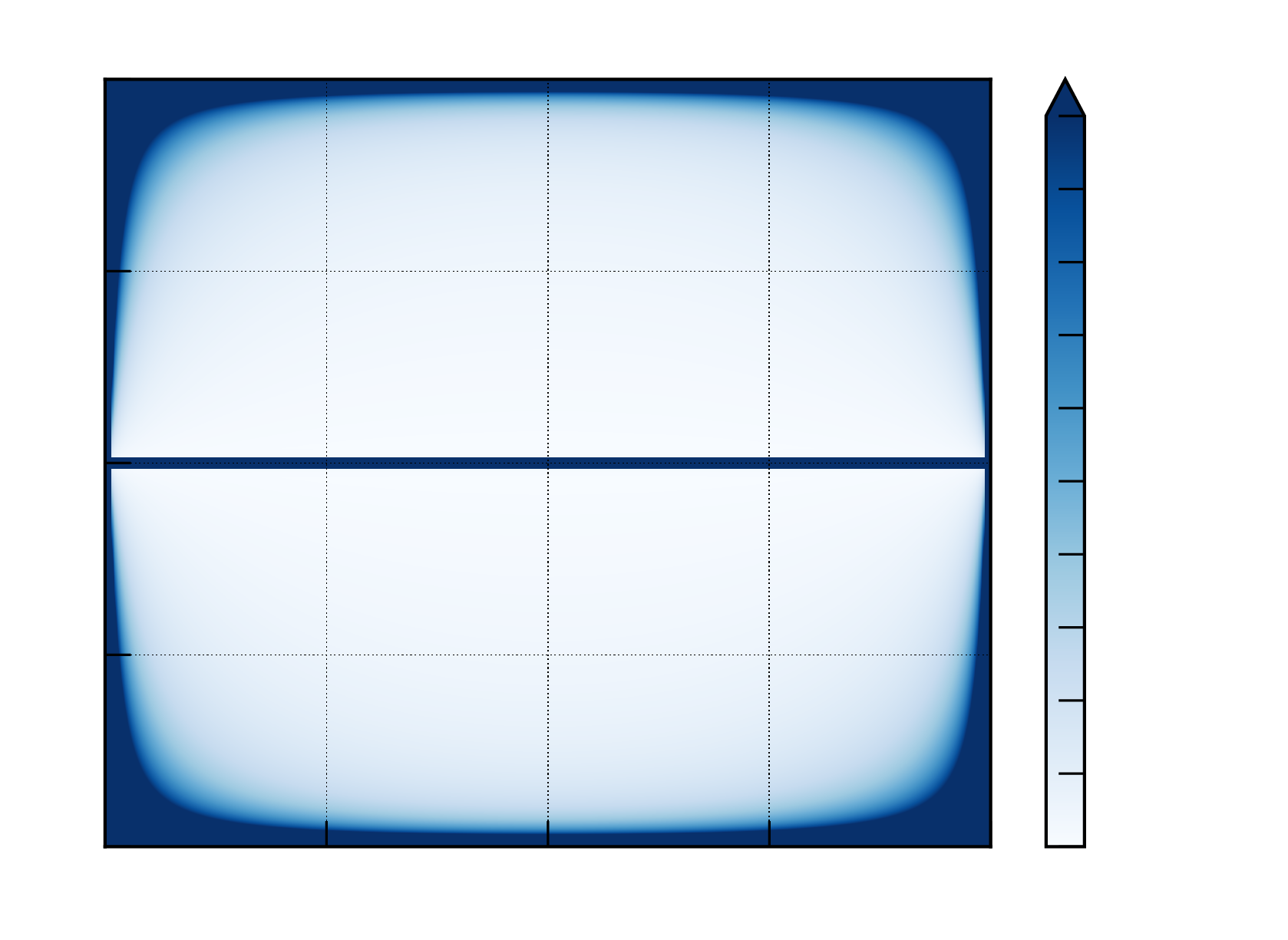 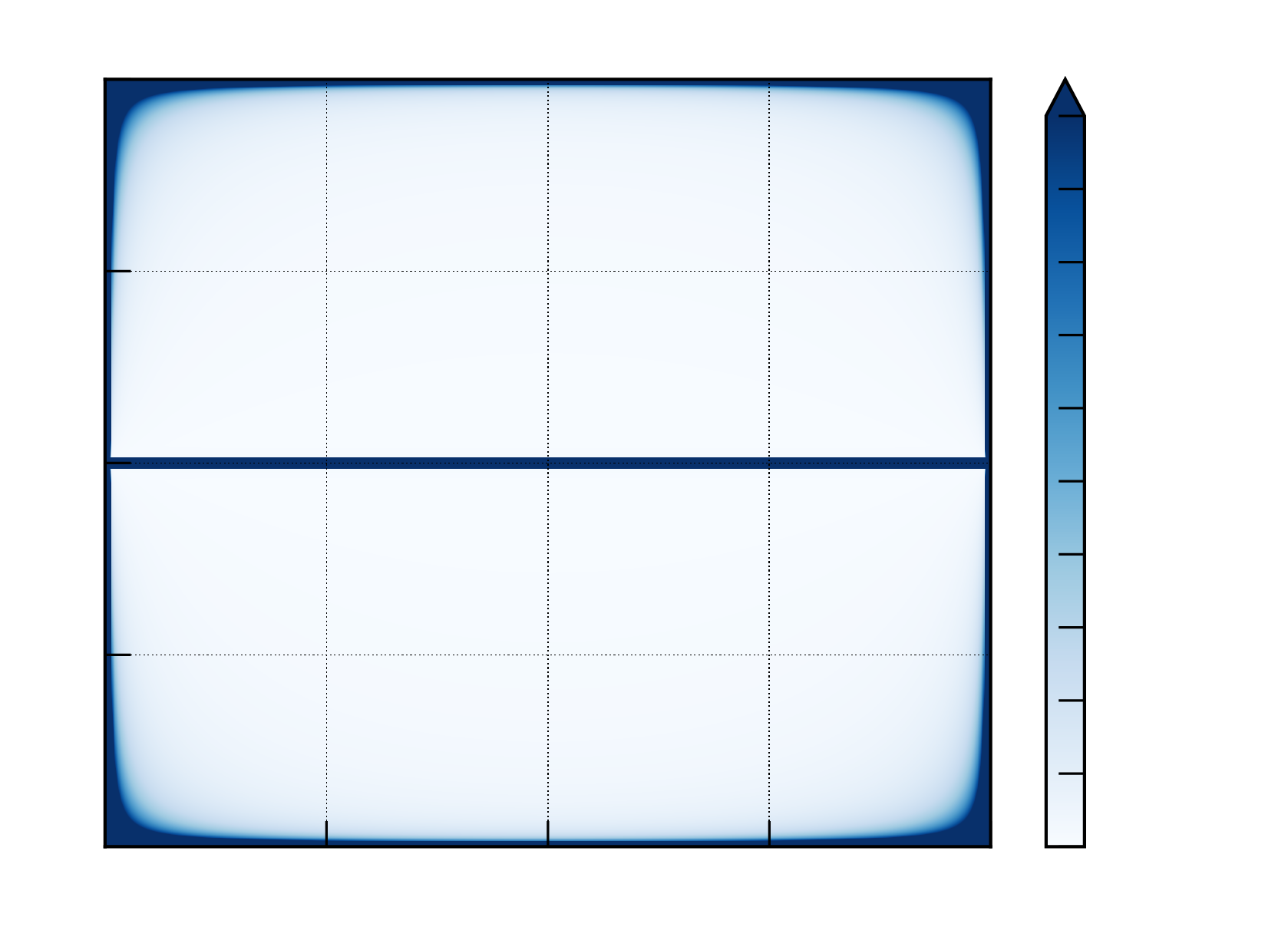 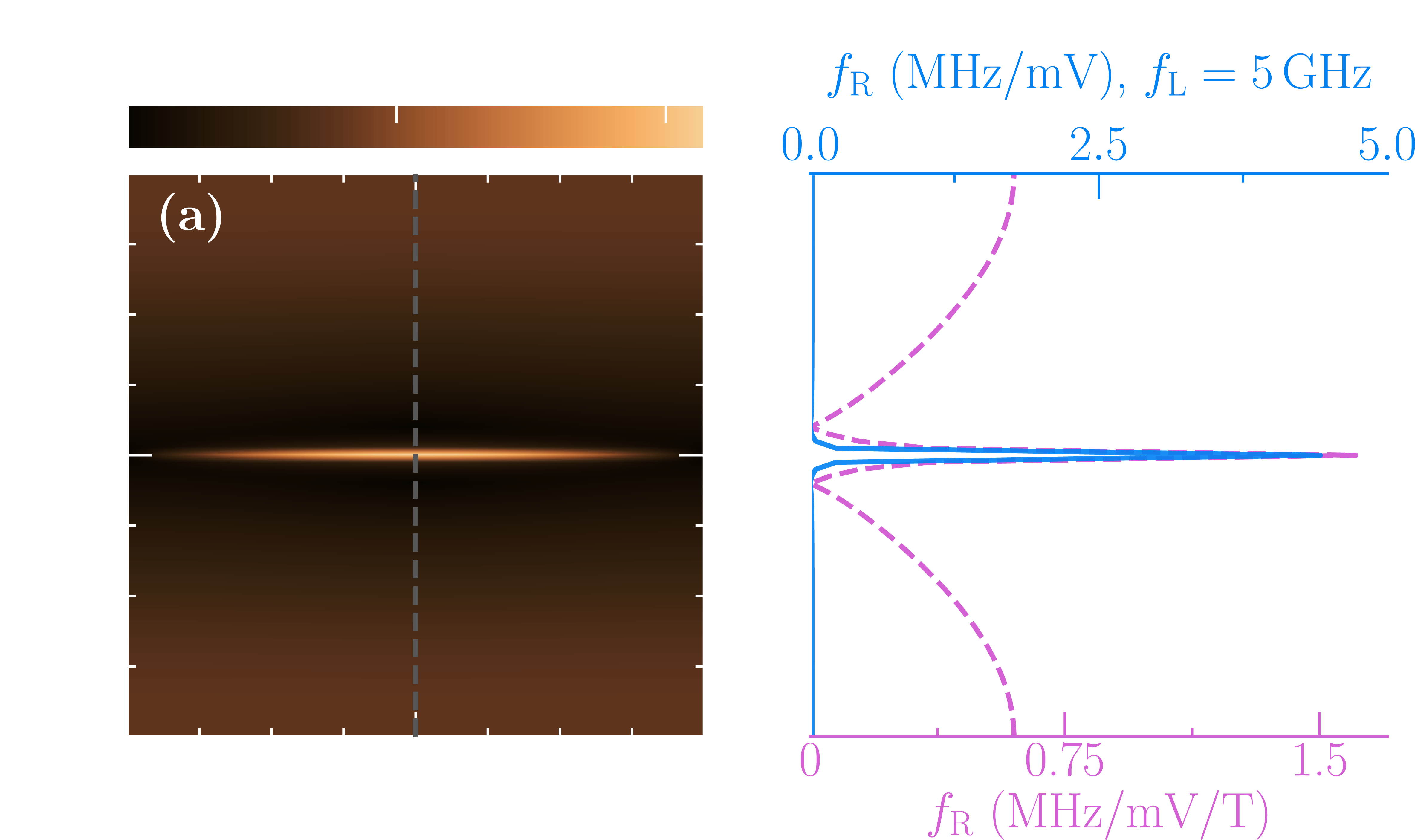 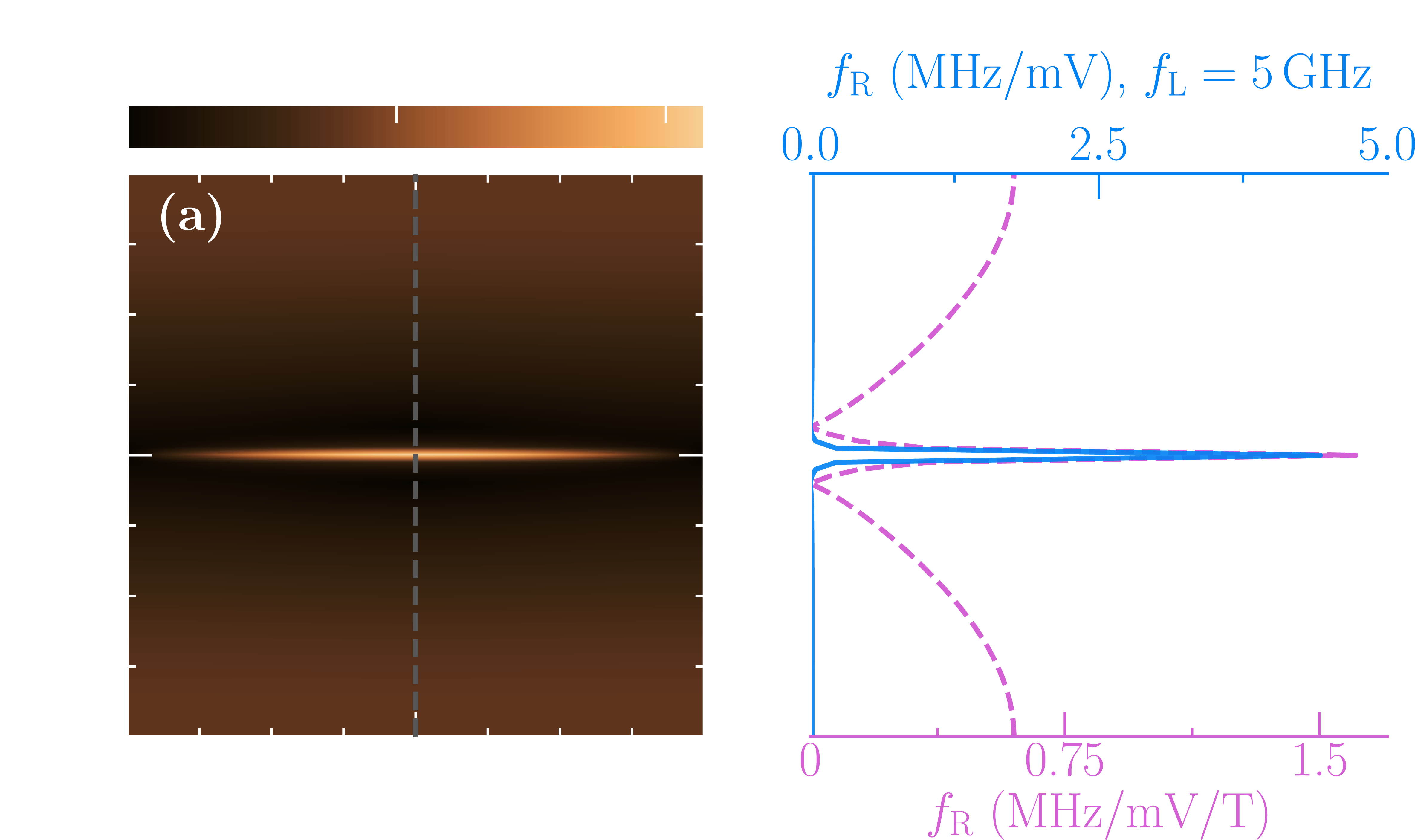 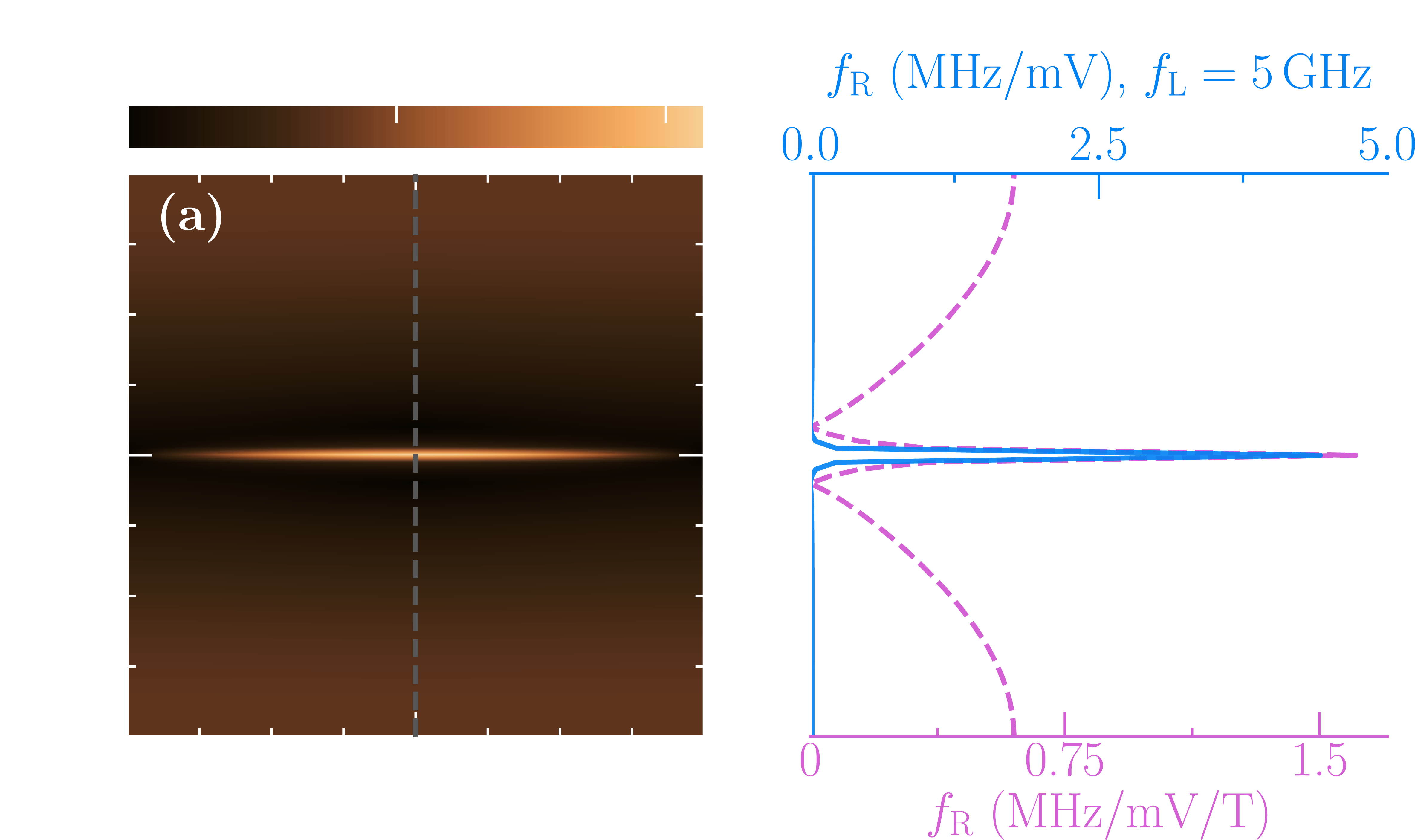 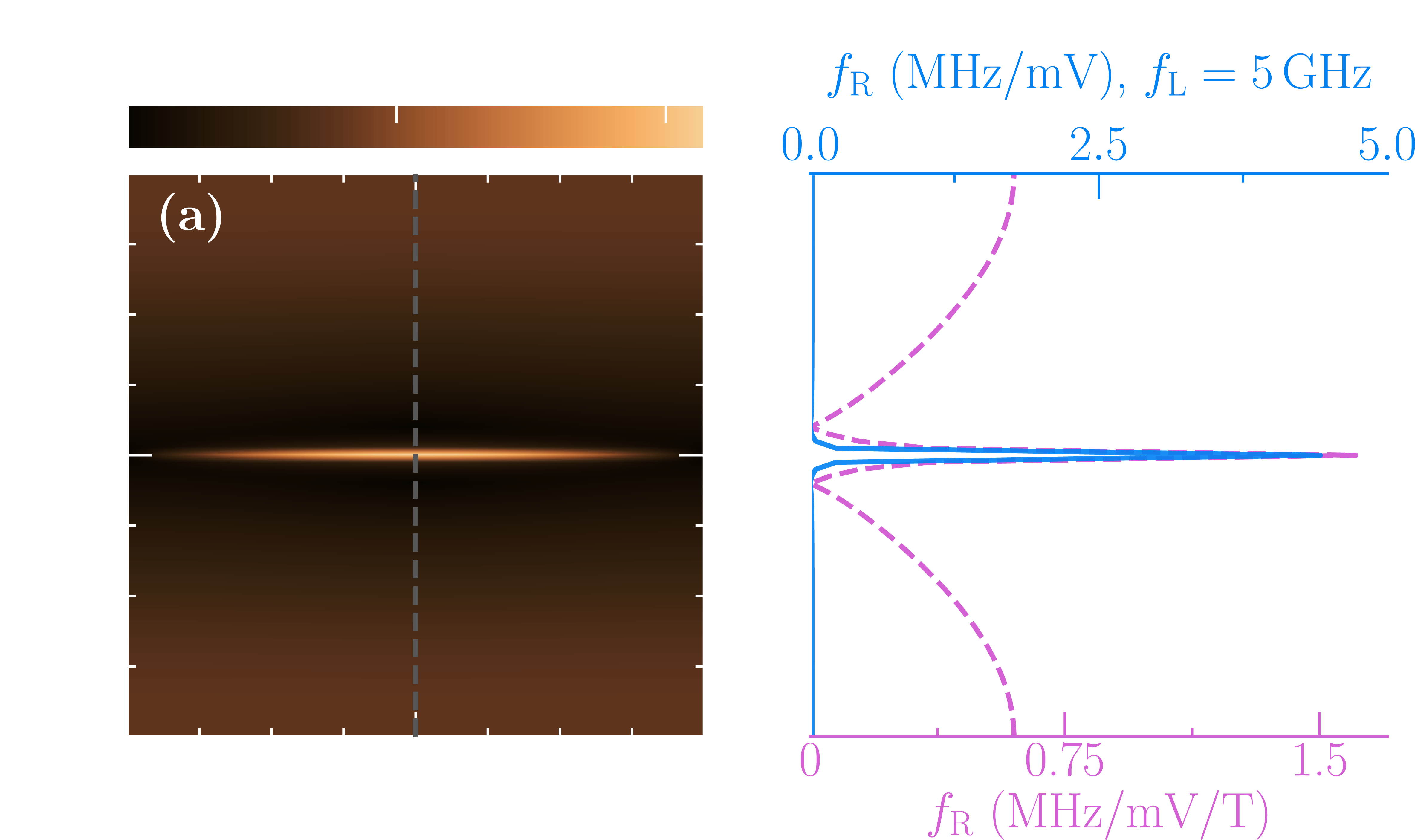 In-plane sweet spot
Out-of-plane quasi-sweet spot
Conclusions
Ge hole spin qubits are a promising platform for quantum computation


Holes exhibit interesting physics, some of it still to be unveiled


We found that non-separable field and inhomogeneous strains lead to new manipulation mechanisms


Optimal operation with in-plane magnetic fields for fixed qubit frequency


Manipulability is improved by these mechanisms while coherence is mostly unaffected at sweet spots
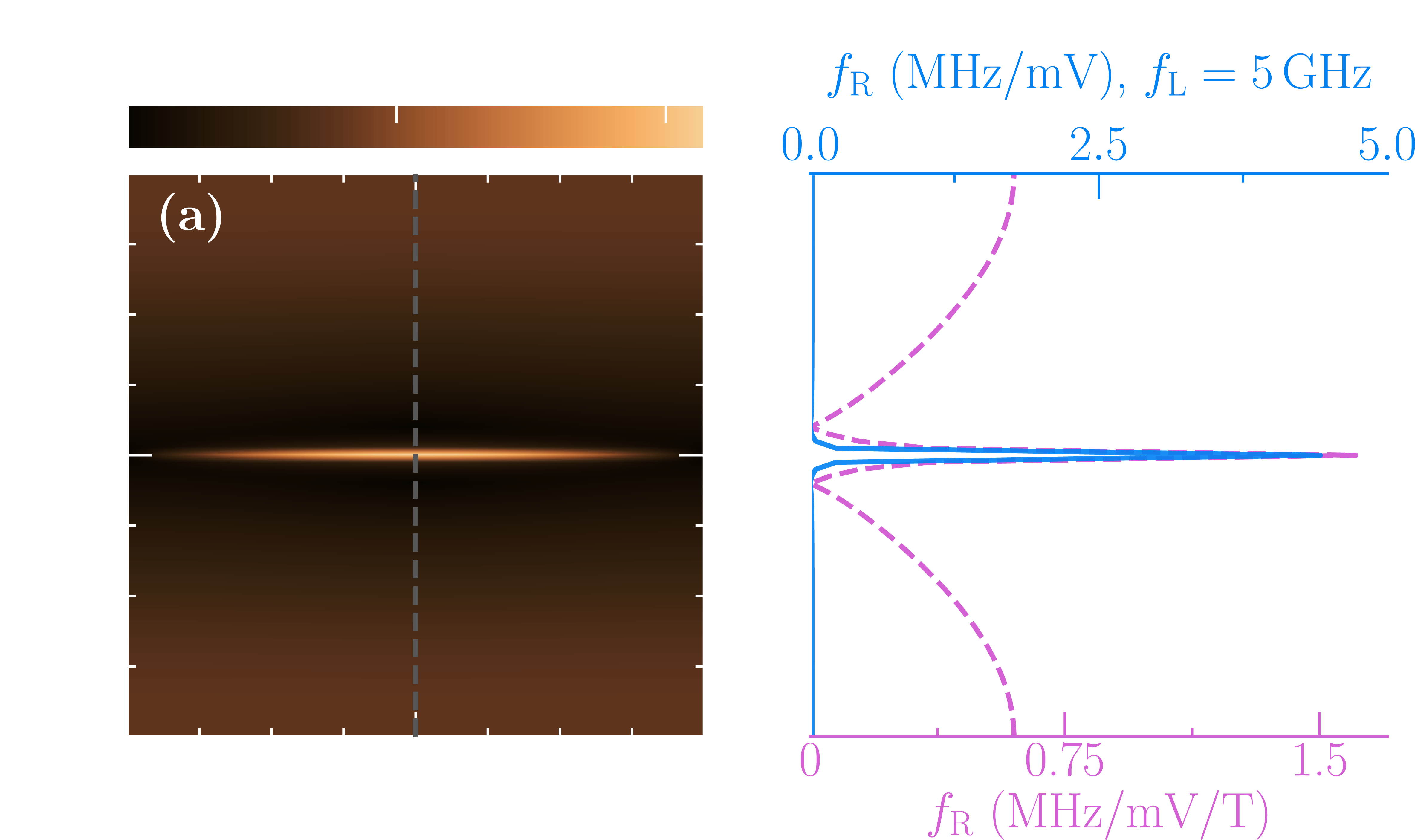 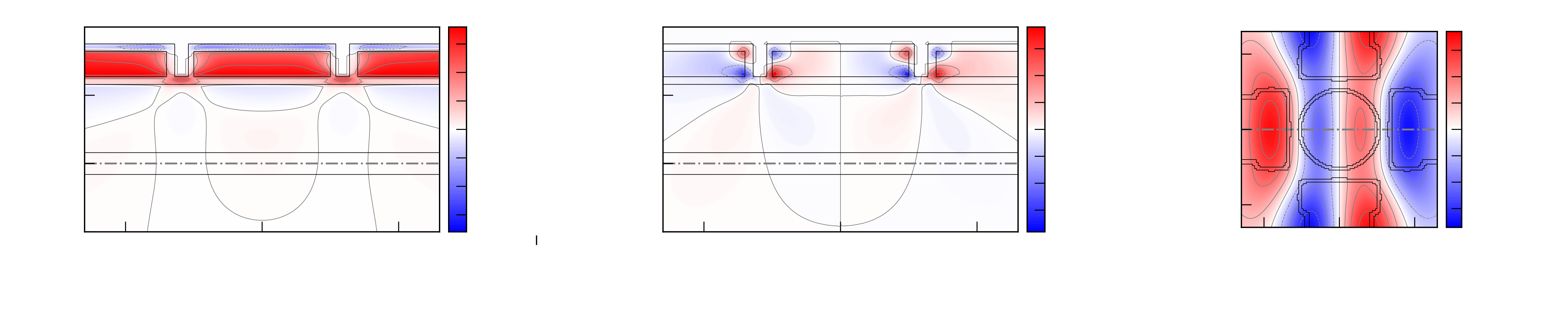 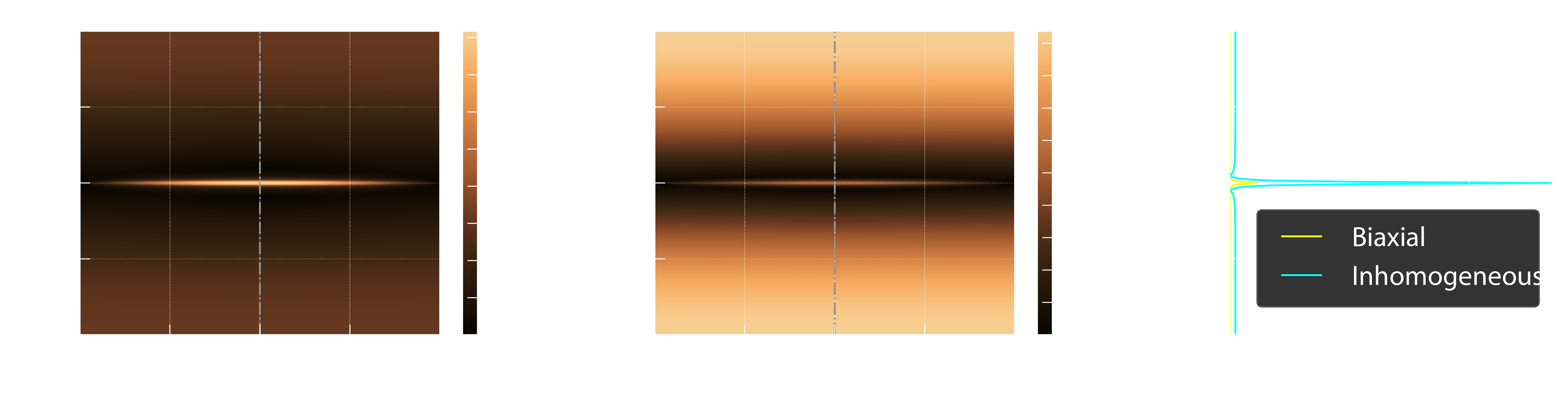 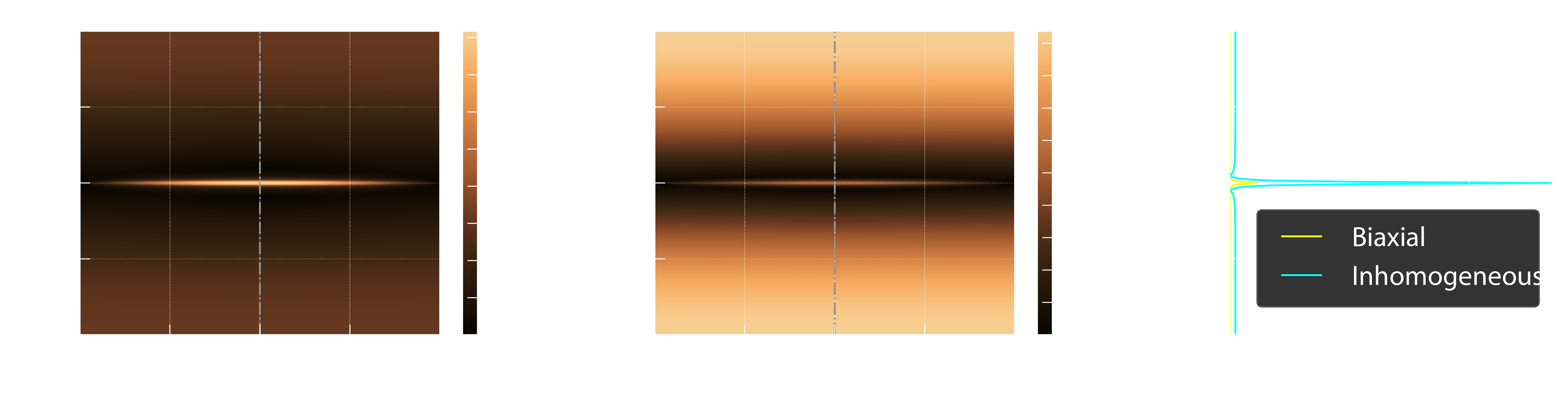 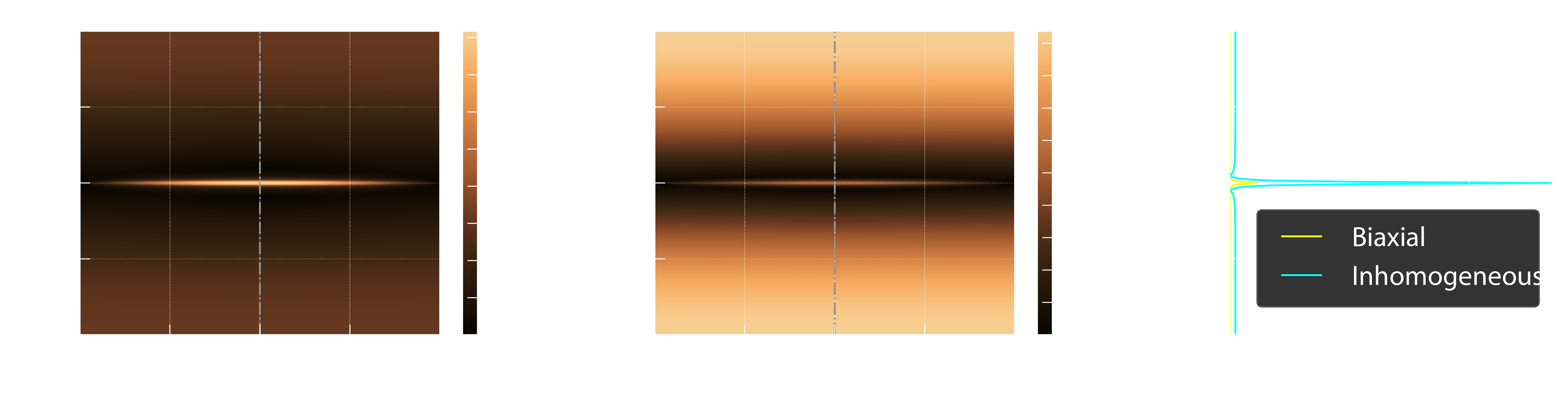 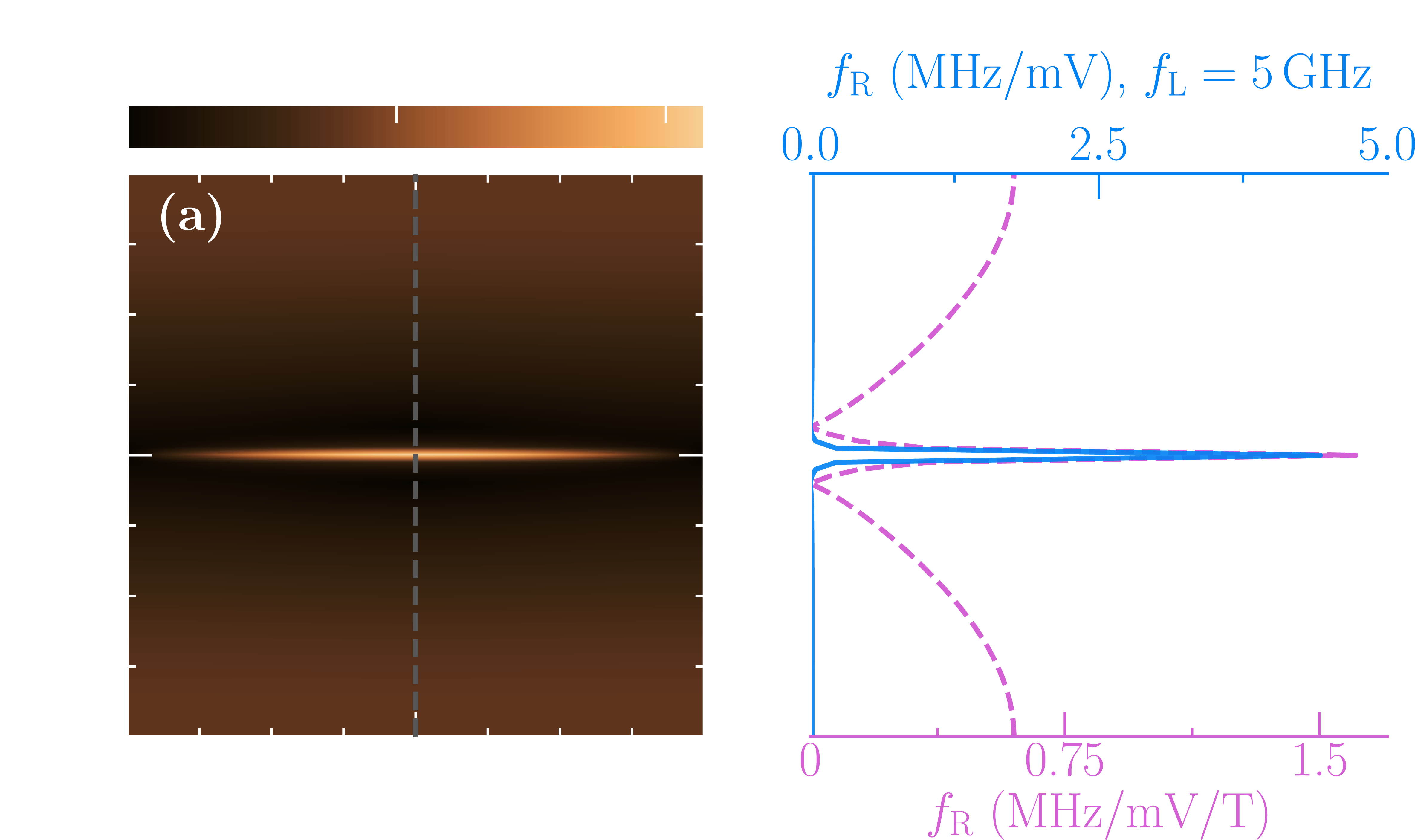 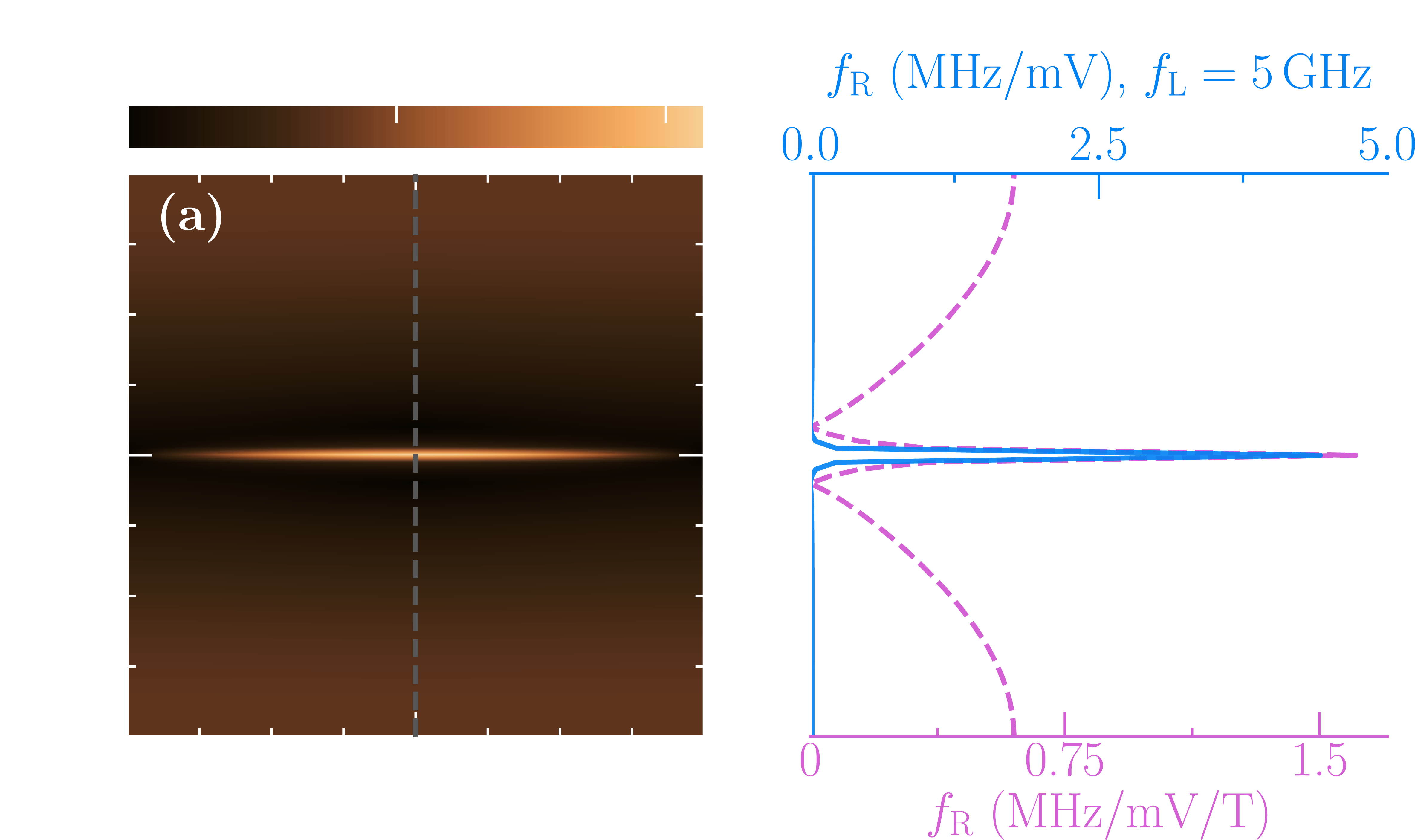 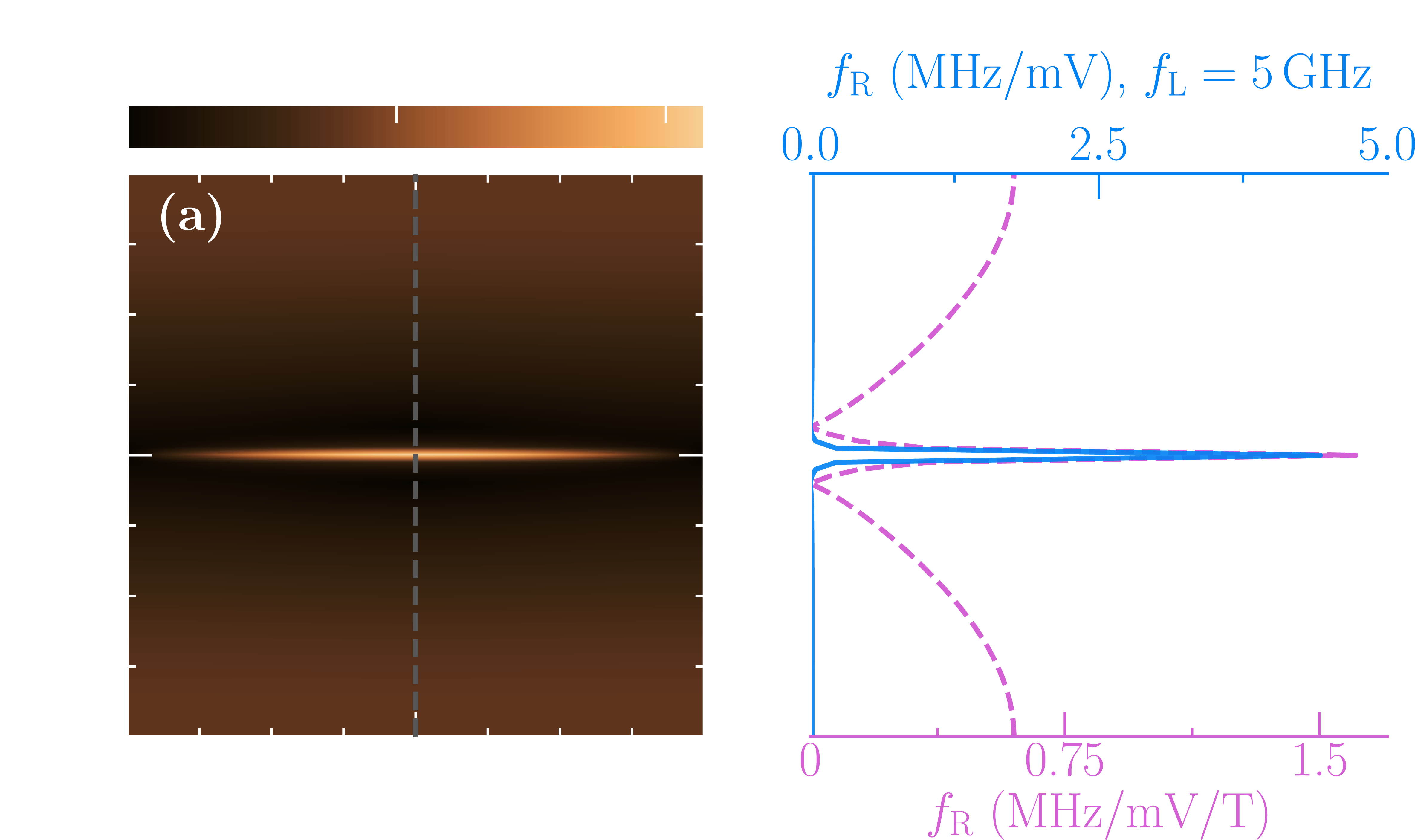 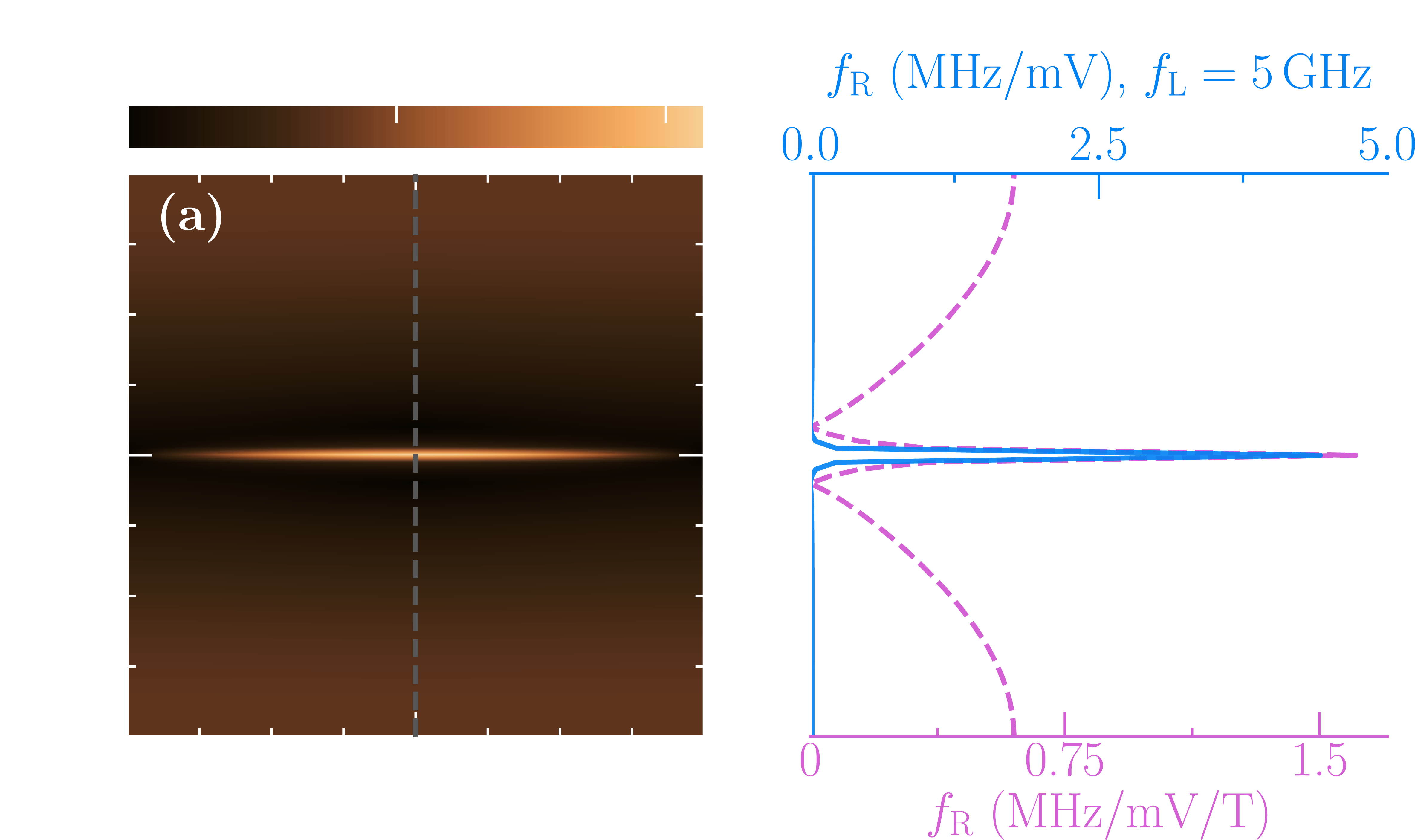 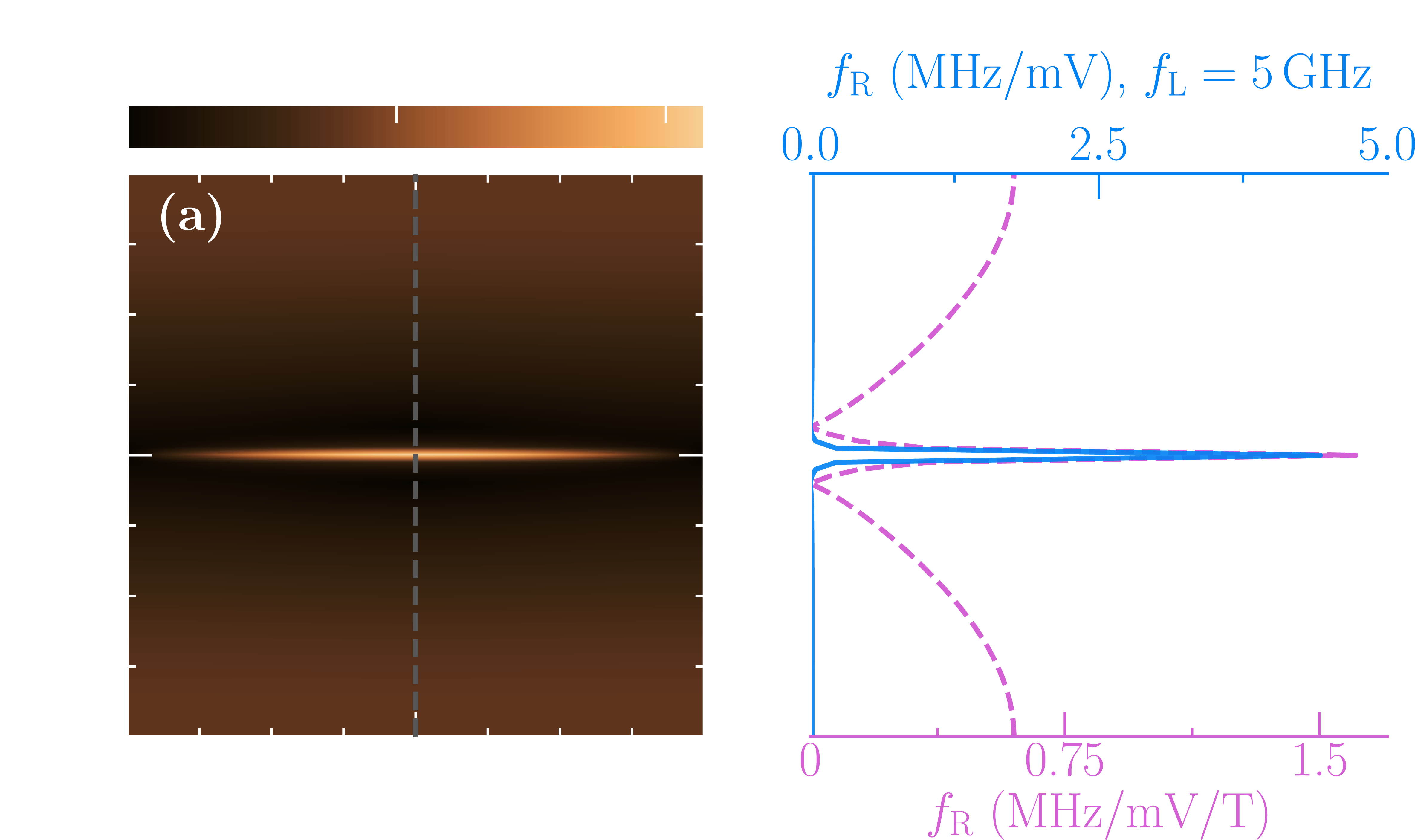 We can capture the physics with a non separable potential
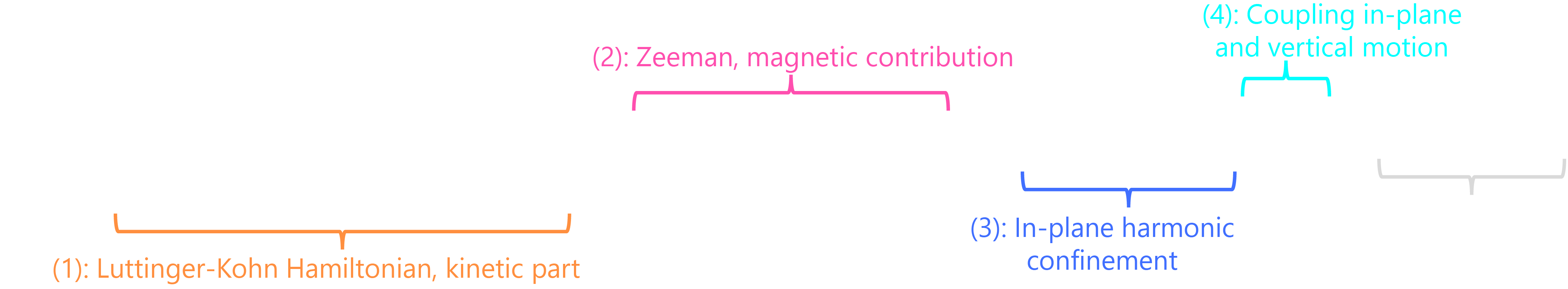 The effective Hamiltonian for GS heavy-hole subspace can be obtained through Schrieffer-Wolff transformation. The subbands couple through







Physically, it is similar to a gTMR mechanism
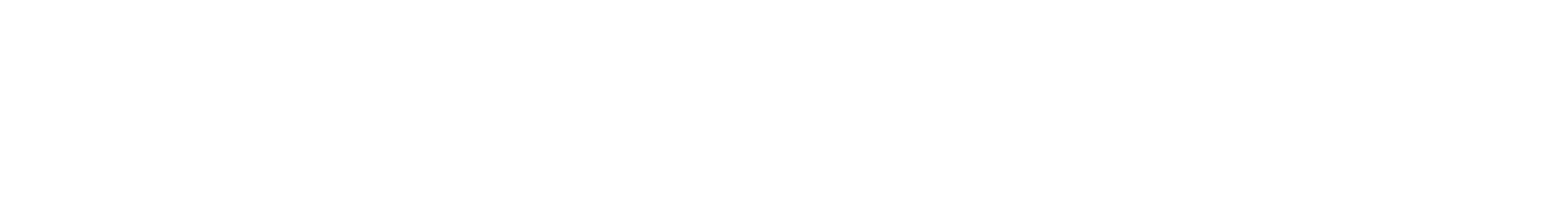 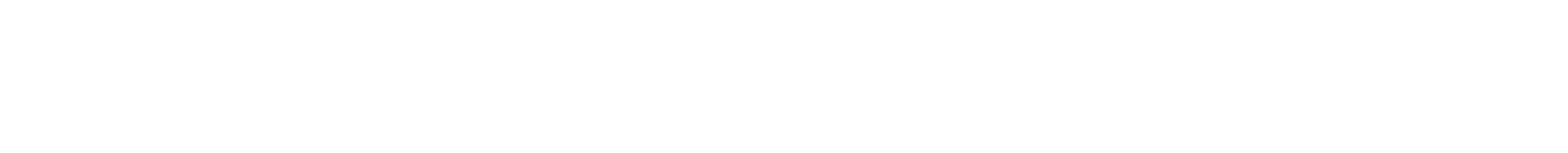